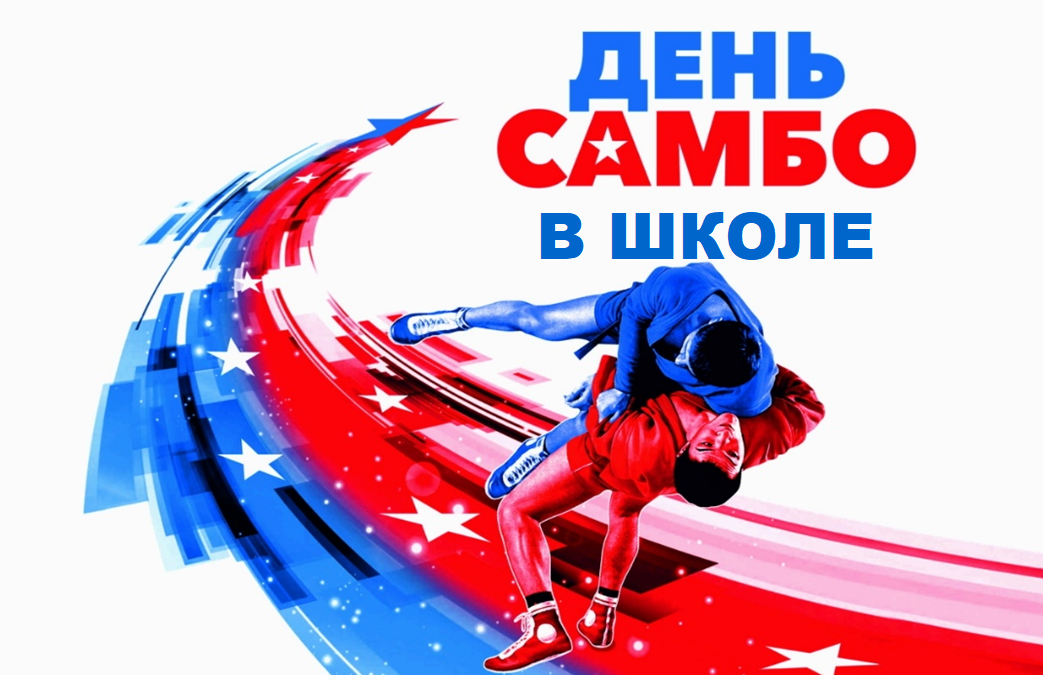 1. Положение борца, при котором он находится на коленях и упирается в ковер руками, обозначается термином…А. тушеБ. партер В. полумостГ. мост
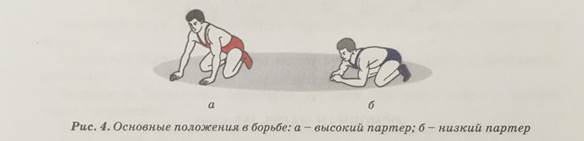 1. Положение борца, при котором он находится на коленях и упирается в ковер руками, обозначается термином…А. тушеБ. партер В. полумостГ. мост
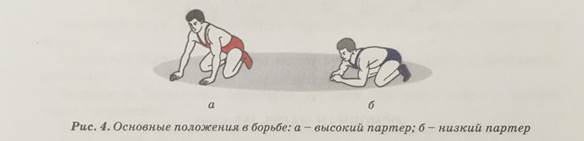 2. Прием, с помощью которого самбист выводит соперника из равновесия и 
бросает на ковер 
на какую-либо 
часть туловища, 
называется…
А. бросок
Б. брусок
В. рывок
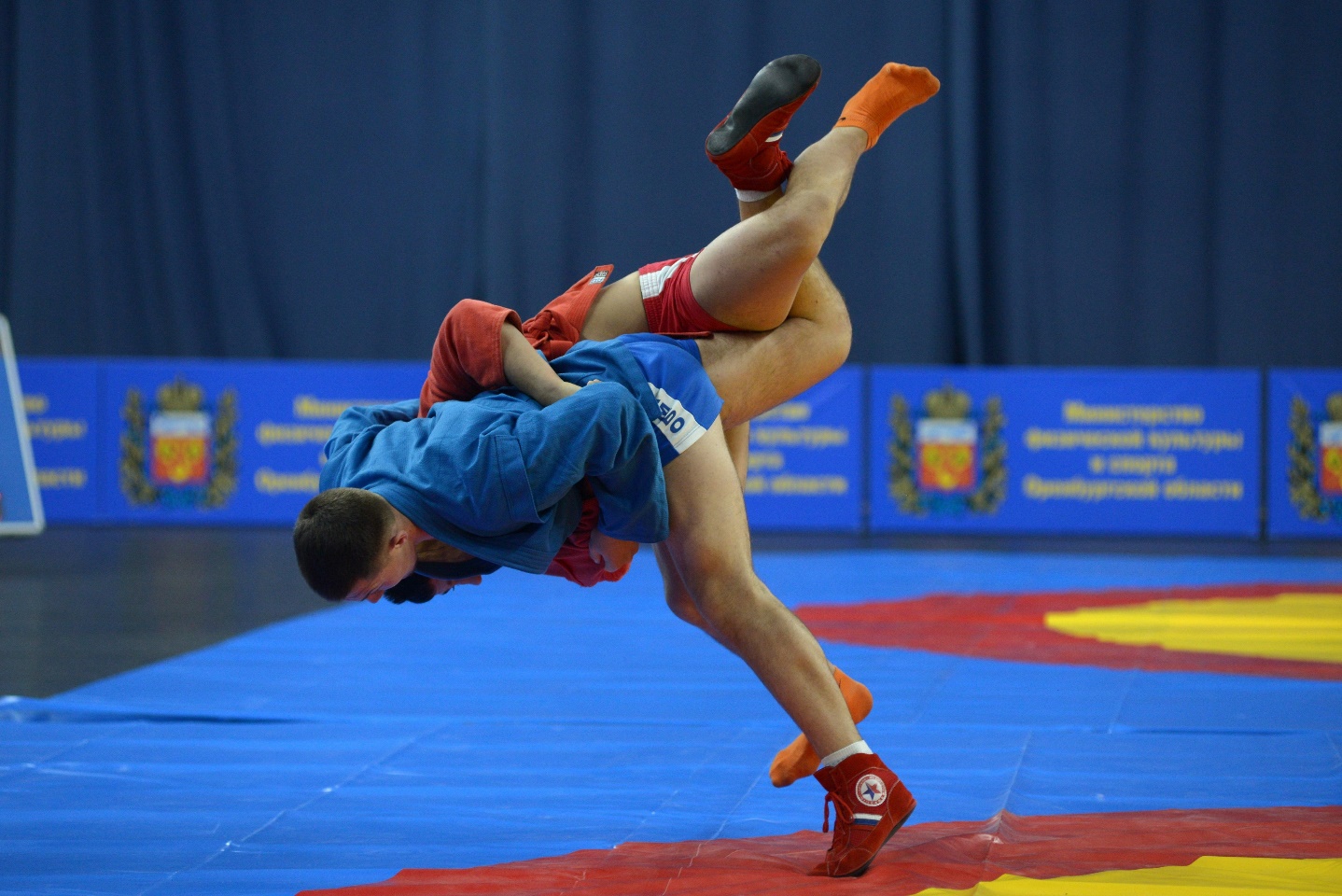 2. Прием, с помощью которого самбист выводит соперника из равновесия и 
бросает на ковер 
на какую-либо 
часть туловища, 
называется…
А. бросок
Б. брусок
В. рывок
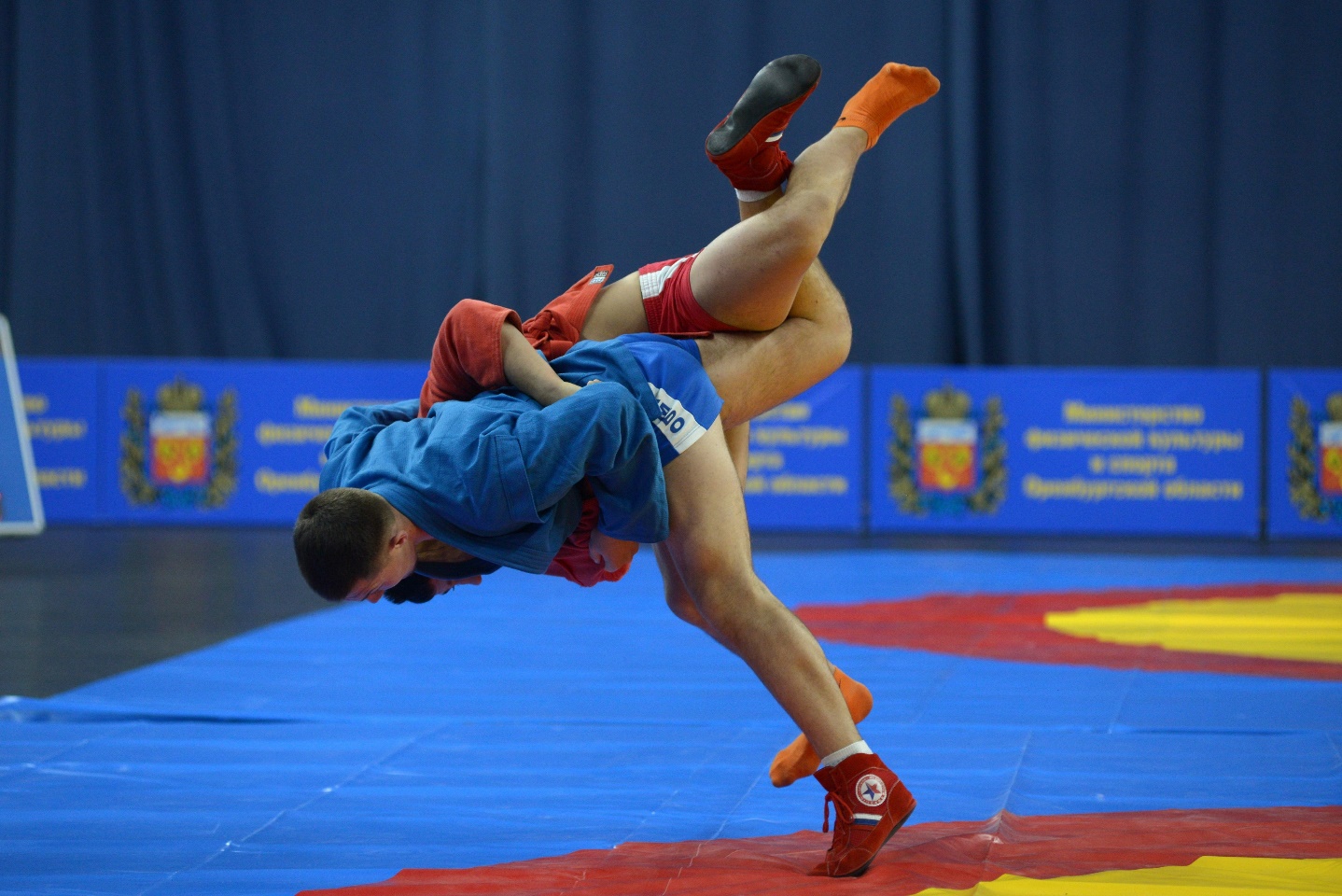 3. Участники ГТО – школьники, какой ступени могут сдавать норматив «Самозащита без оружия»?

А. всех ступеней
Б. 3, 4 ступени
В. 4, 5 ступени
Г. 5, 6 ступени
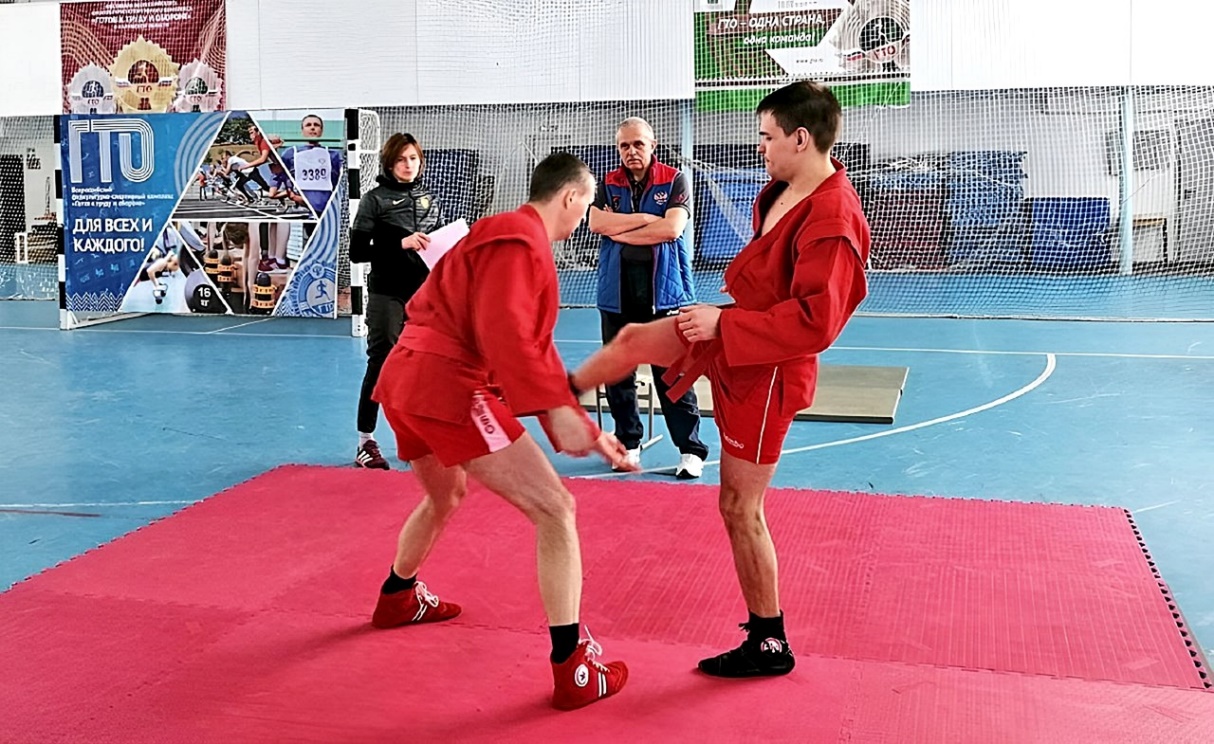 3. Участники ГТО – школьники, какой ступени могут сдавать норматив «Самозащита без оружия»?

А. всех ступеней
Б. 3, 4 ступени
В. 4, 5 ступени
Г. 5, 6 ступени
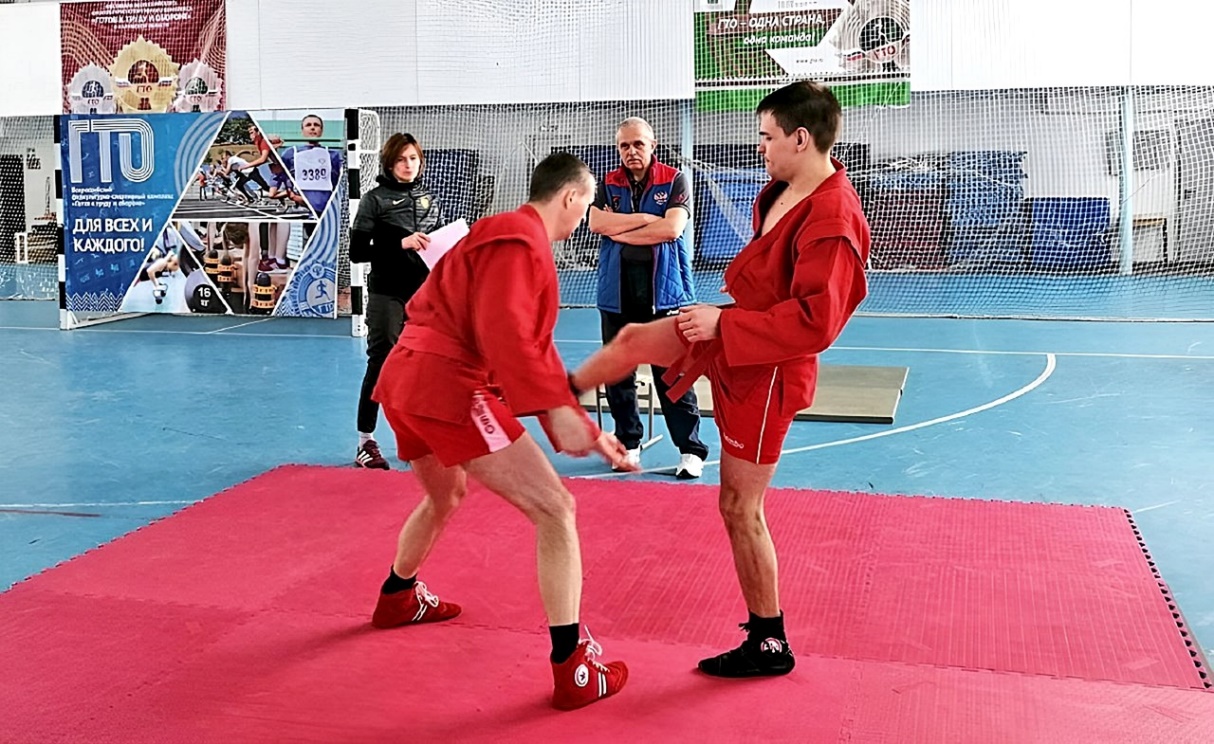 4. Как называется обувь для занятий самбо?


А. кеды
Б. самбовки 
В. кроссовки
Г. борцовки
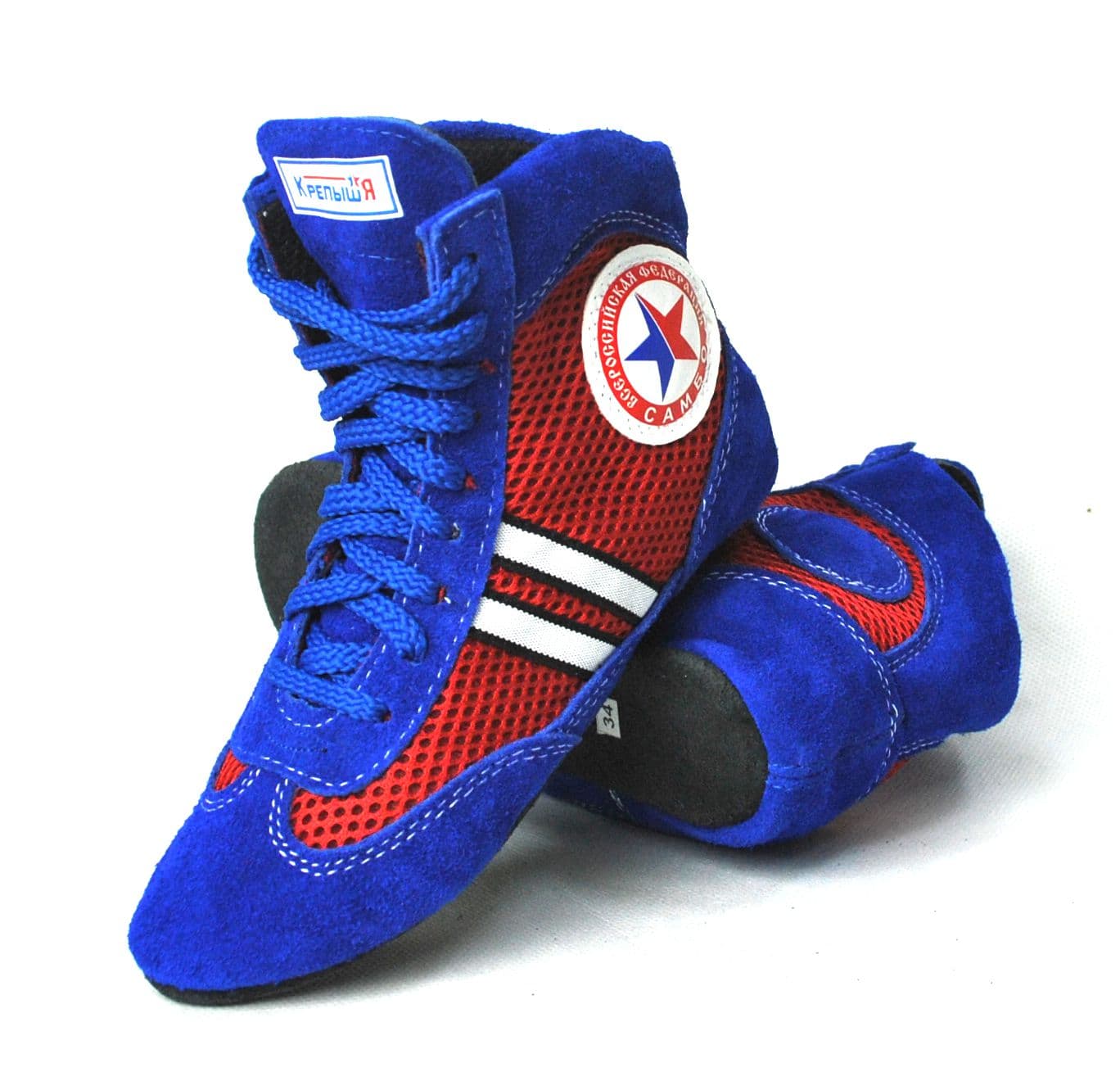 4. Как называется обувь для занятий самбо?


А. кеды
Б. самбовки 
В. кроссовки
Г. борцовки
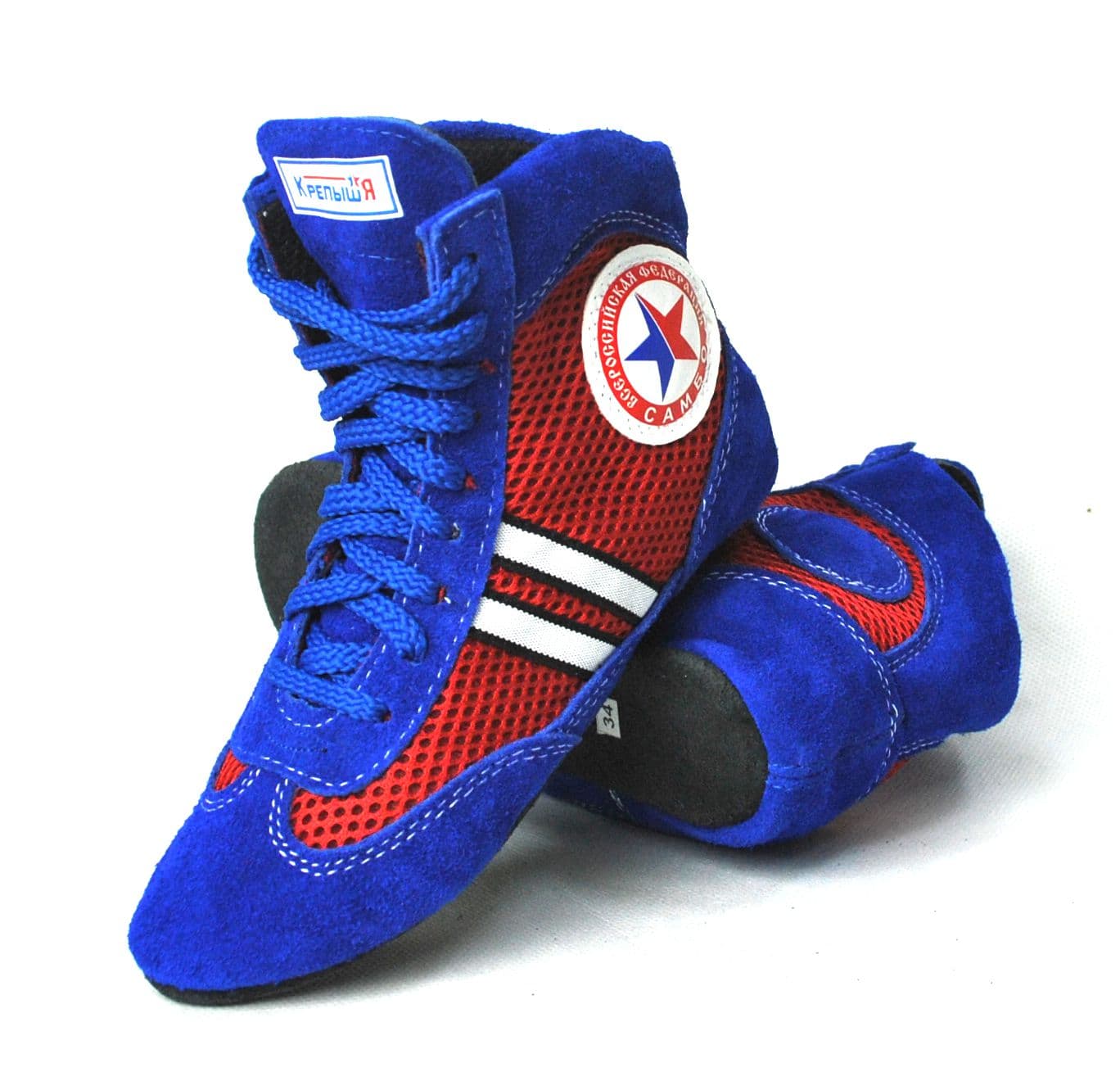 5. Как называется судья по самбо?

А. рефери
Б. секундант
В. арбитр 
Г.  жюри
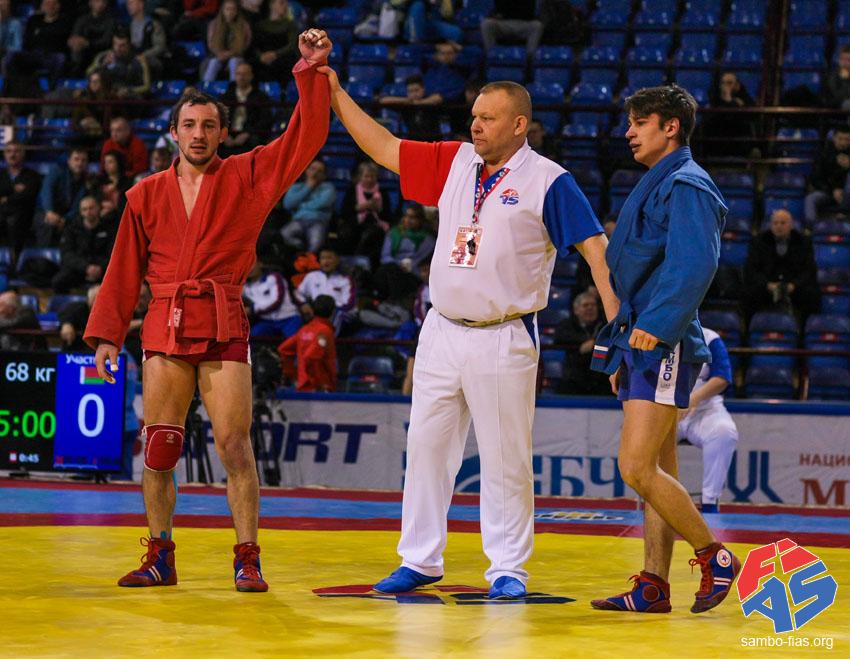 5. Как называется судья по самбо?

А. рефери
Б. секундант
В. арбитр 
Г.  жюри
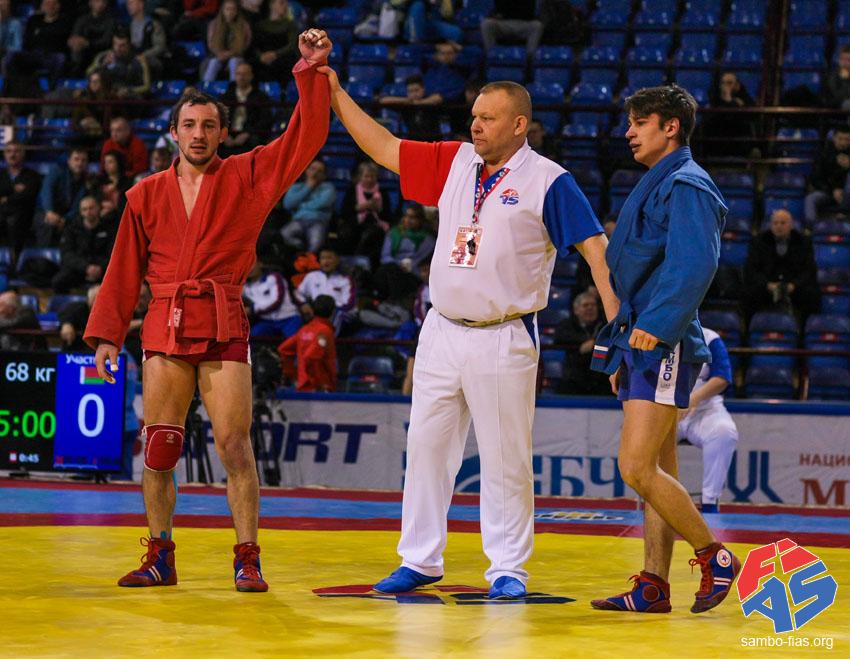 6. Какие виды самбо ты знаешь?

А. боевое самбо
Б. бытовое самбо
В. спортивное самбо
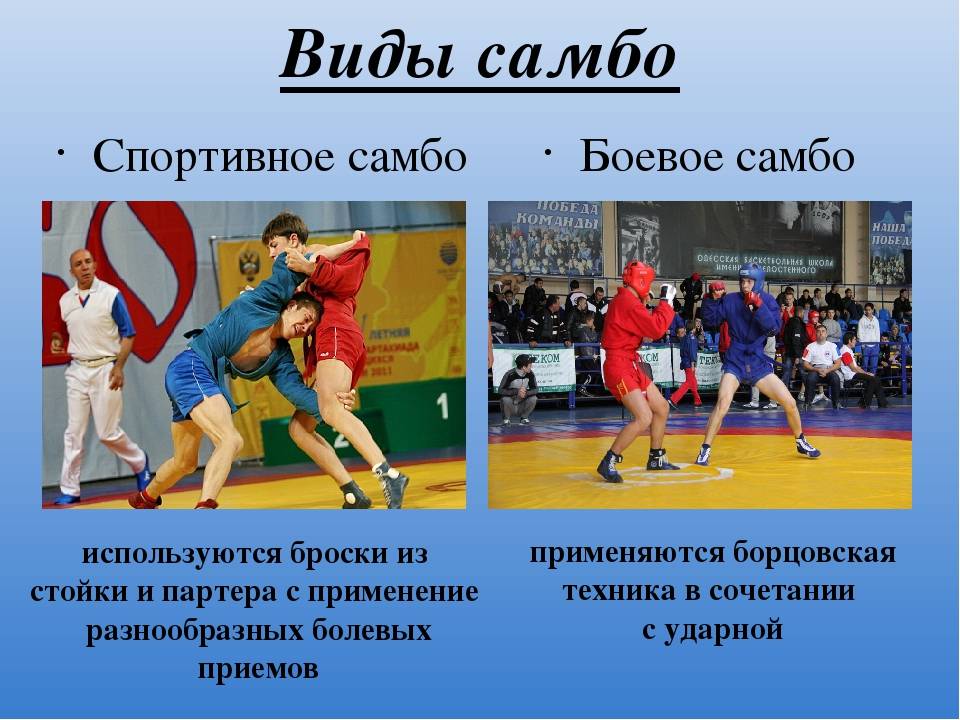 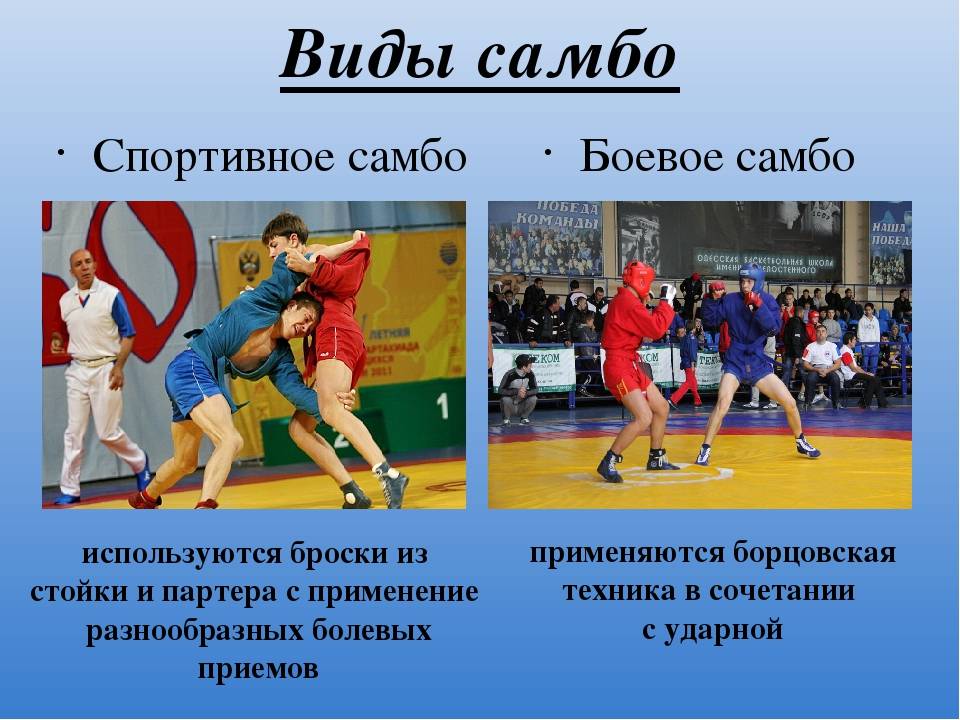 6. Какие виды самбо ты знаешь?

А. боевое самбо
Б. бытовое самбо
В. спортивное самбо
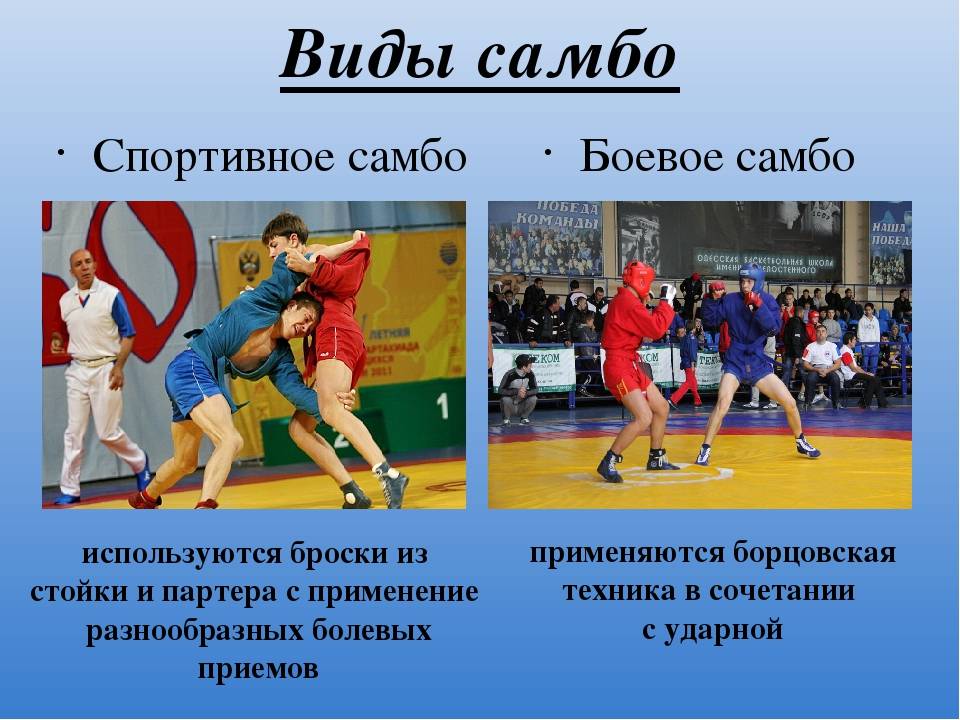 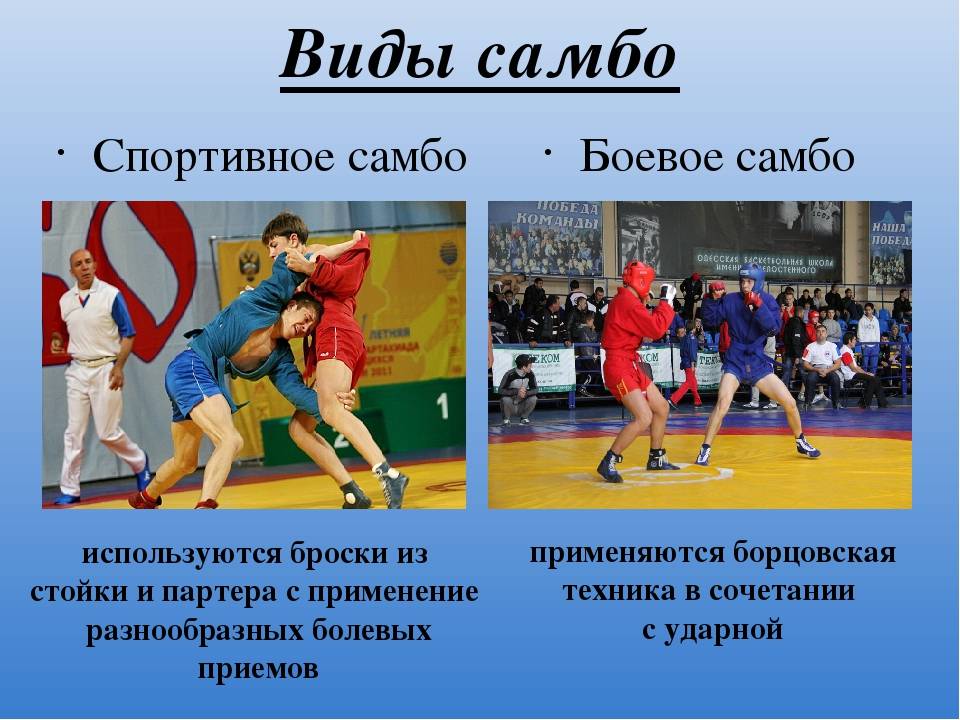 7. Болевые приемы в борьбе самбо разрешается проводить только…

А. в положении борьбы лежа
Б. в положении стоя
В. в любом положении
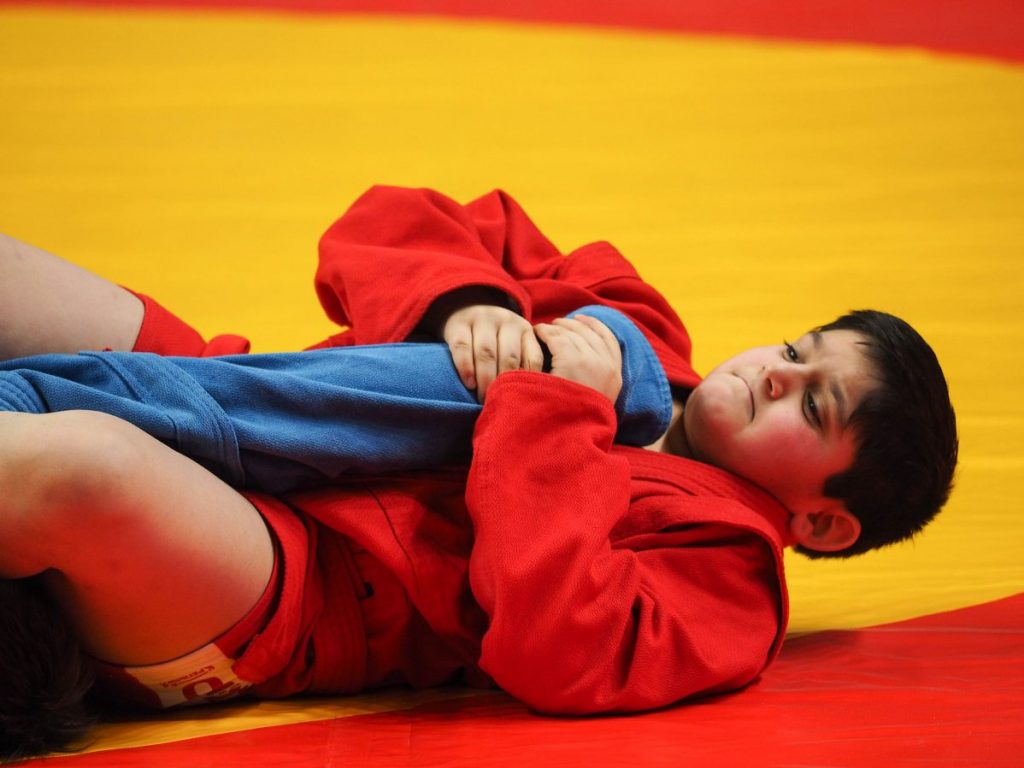 7. Болевые приемы в борьбе самбо разрешается проводить только…

А. в положении борьбы лежа
Б. в положении стоя
В. в любом положении
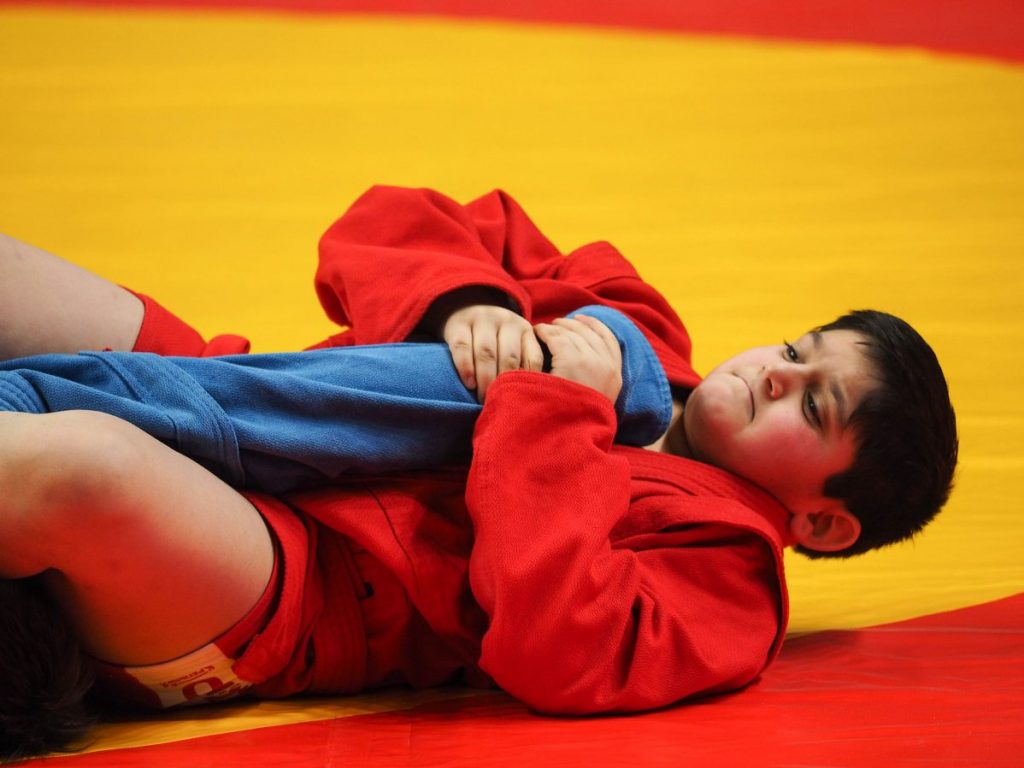 8. Кто не является создателем самбо?
А. Василий Ощепков
Б. Владимир Шкалов
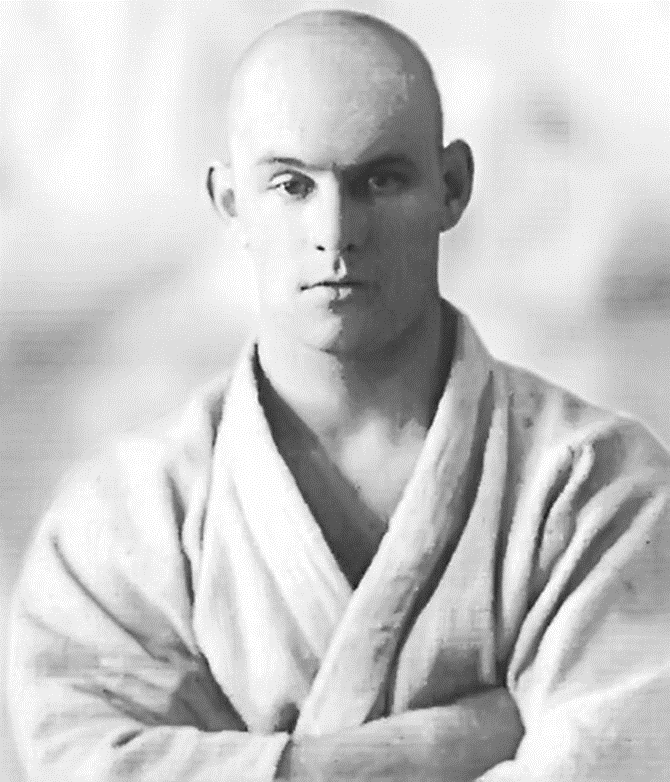 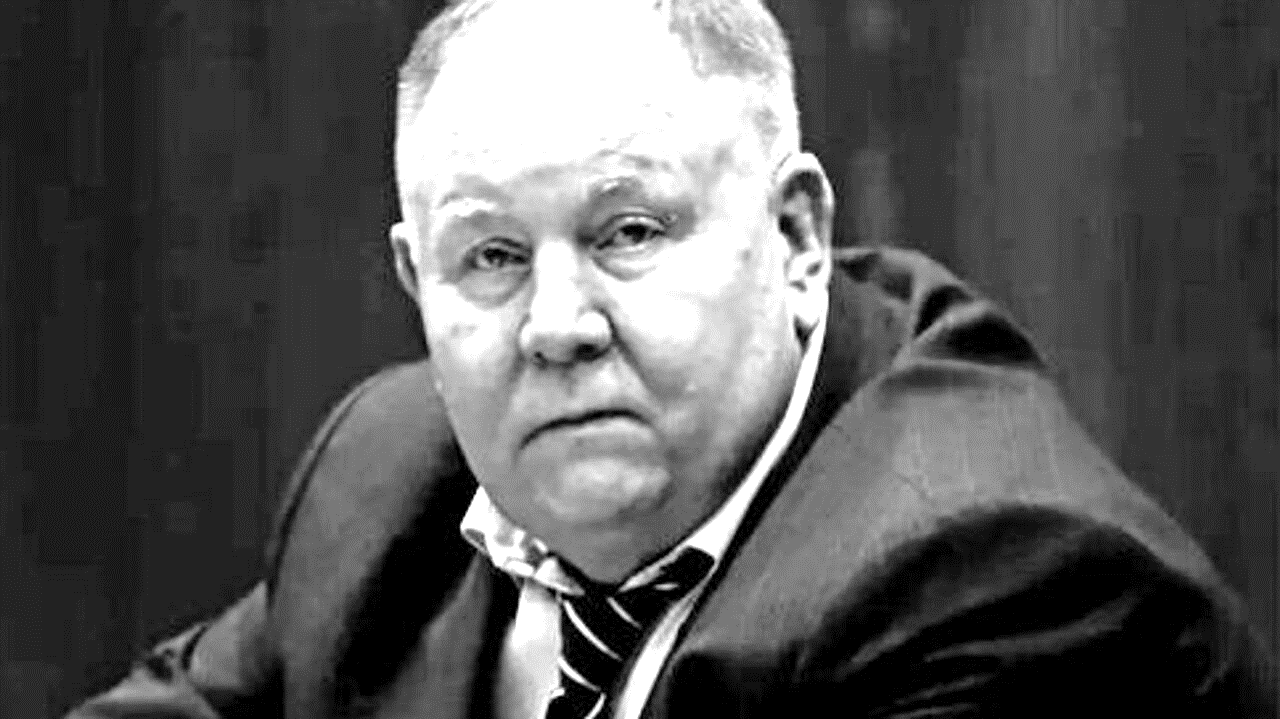 В. Анатолий Харлампиев
Г. Виктор Спиридонов
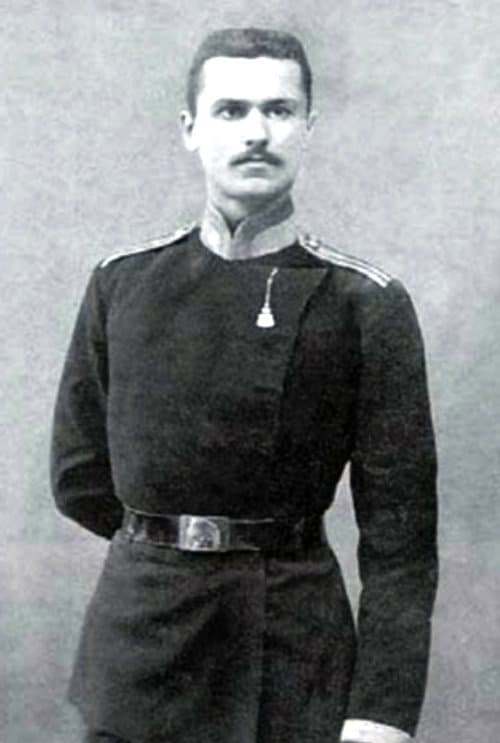 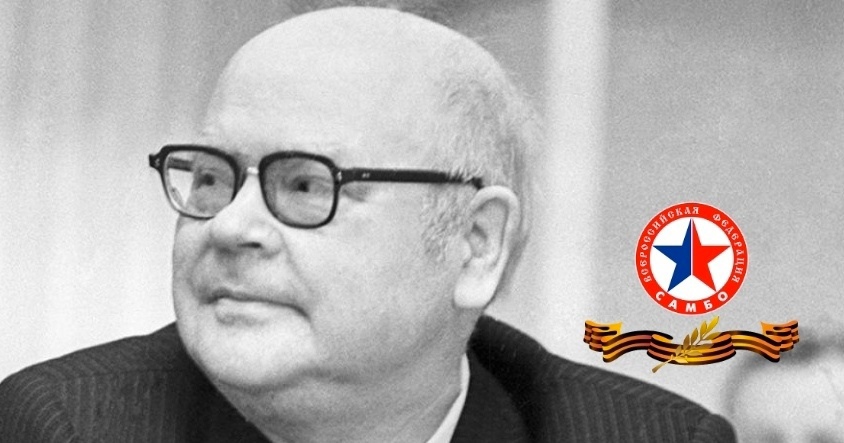 8. Кто не является создателем самбо?
А. Василий Ощепков
Б. Владимир Шкалов
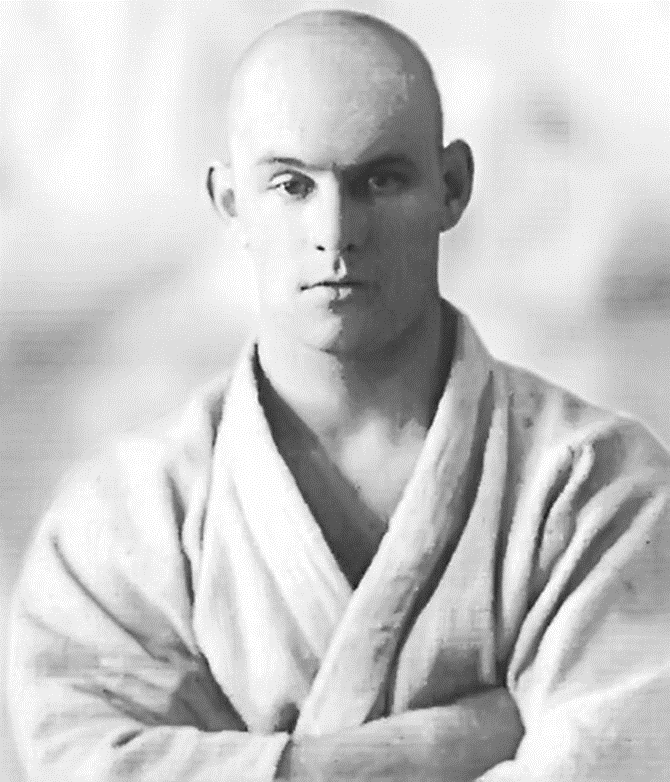 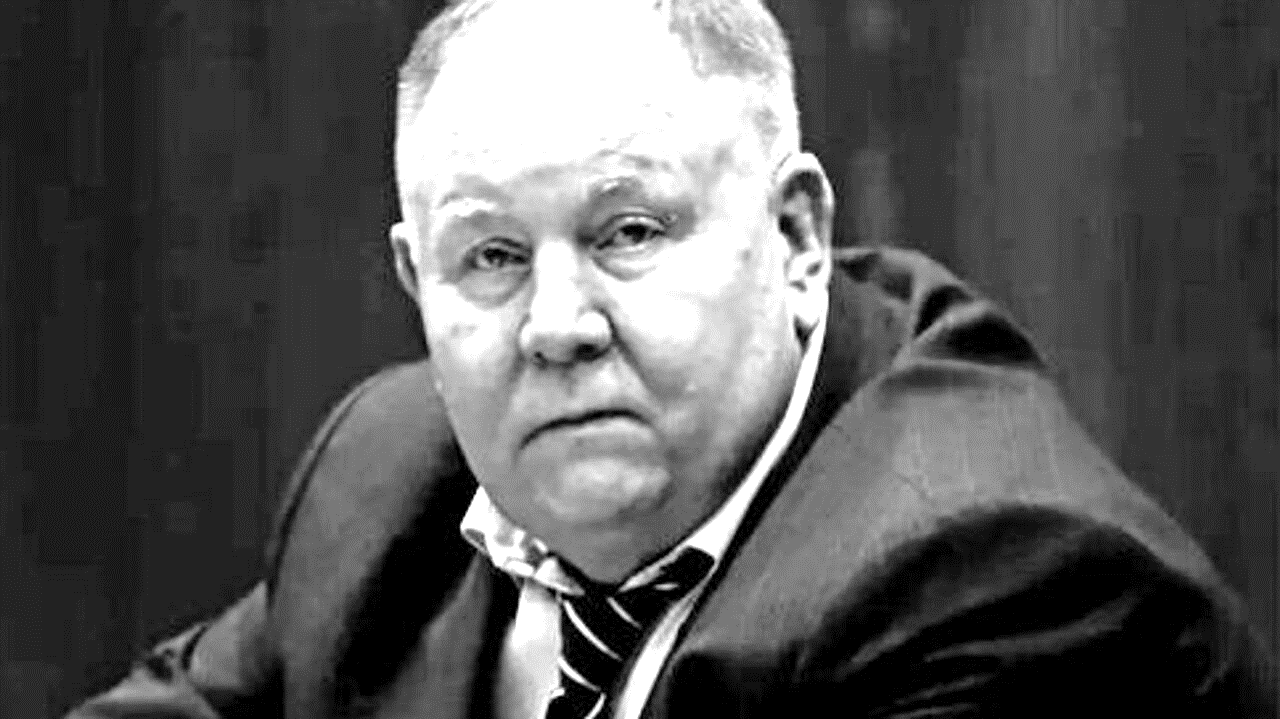 В. Анатолий Харлампиев
Г. Виктор Спиридонов
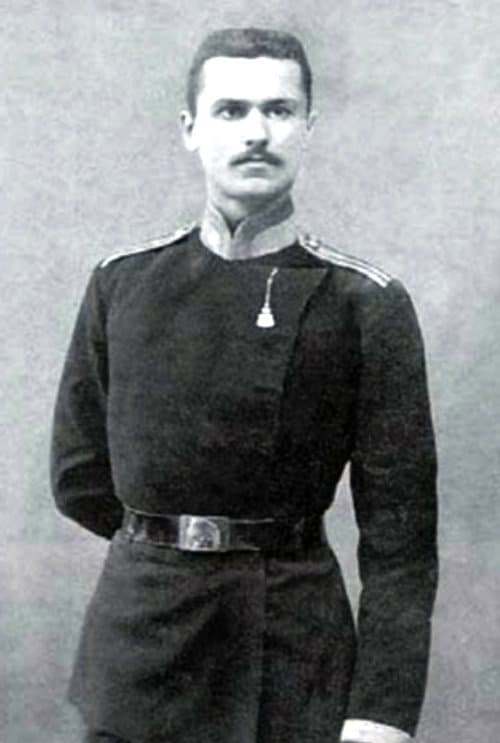 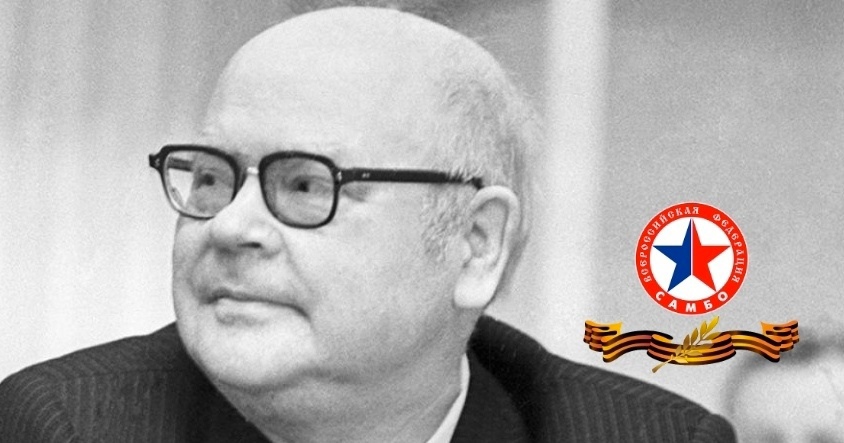 9. Является ли самбо олимпийским видом спорта?

А. да
Б. нет
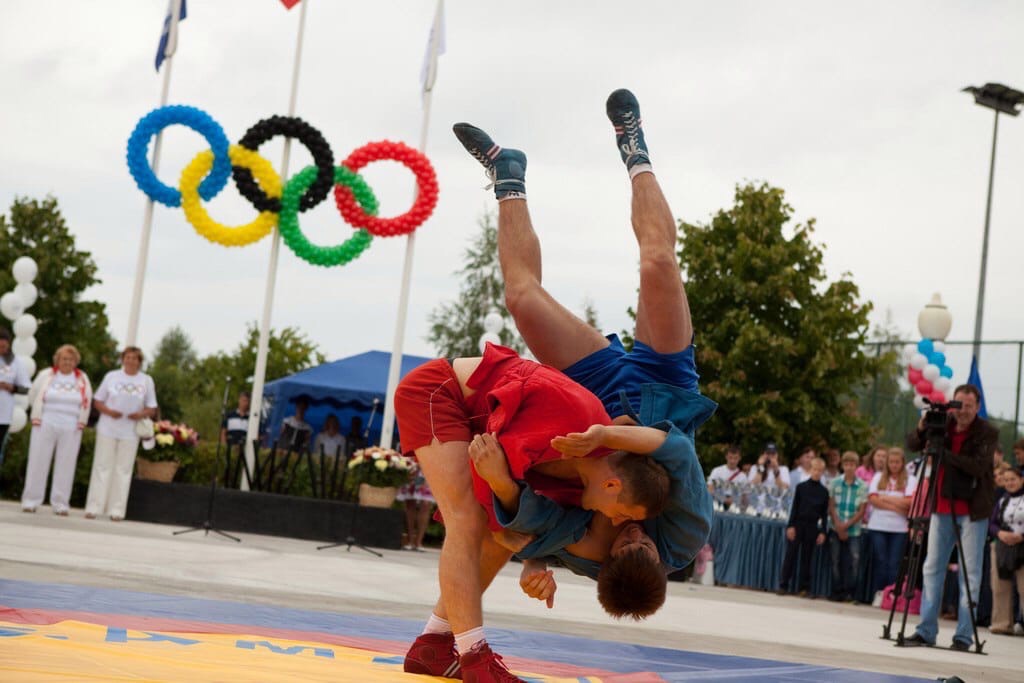 9. Является ли самбо олимпийским видом спорта?

А. да
Б. нет
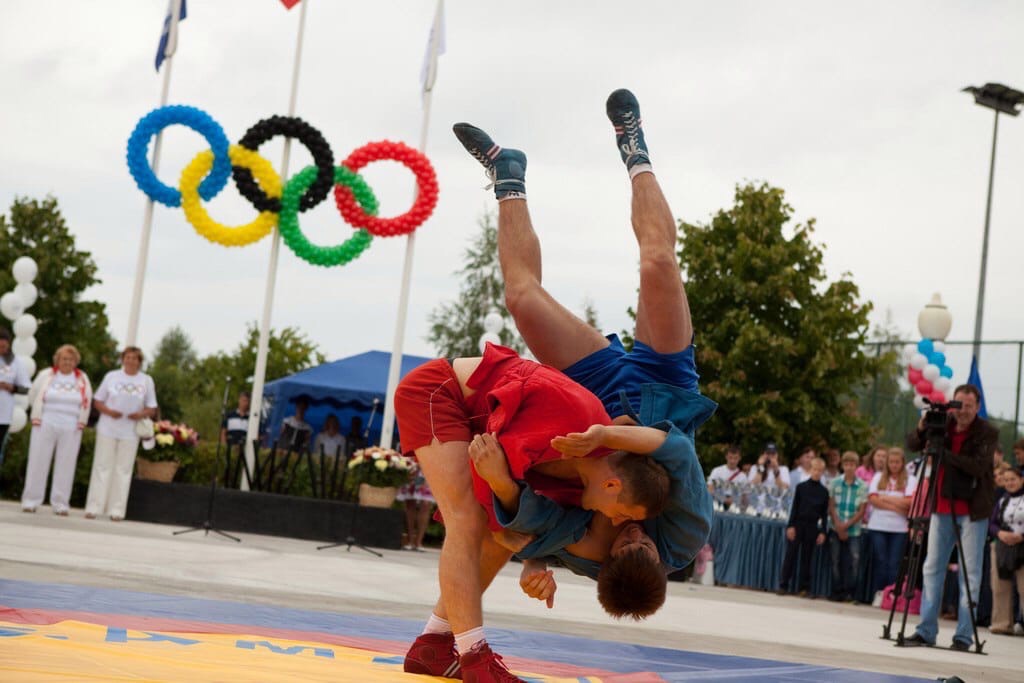 10. В каком году МОК впервые признал самбо олимпийским видом спорта?

А. 1956 год 
Б. 1980 год 
В. 2018 год
Г.  2021 год
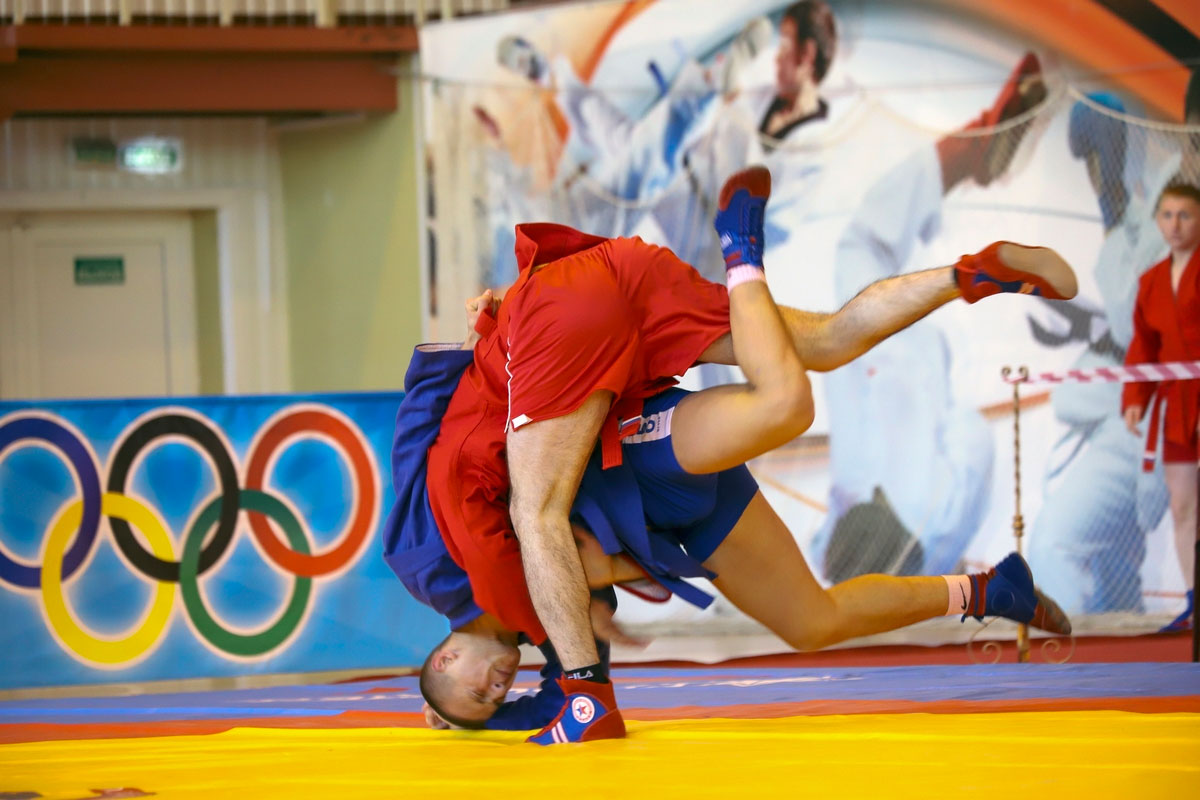 10. В каком году МОК впервые признал самбо олимпийским видом спорта?

А. 1956 год 
Б. 1980 год 
В. 2018 год
Г.  2021 год
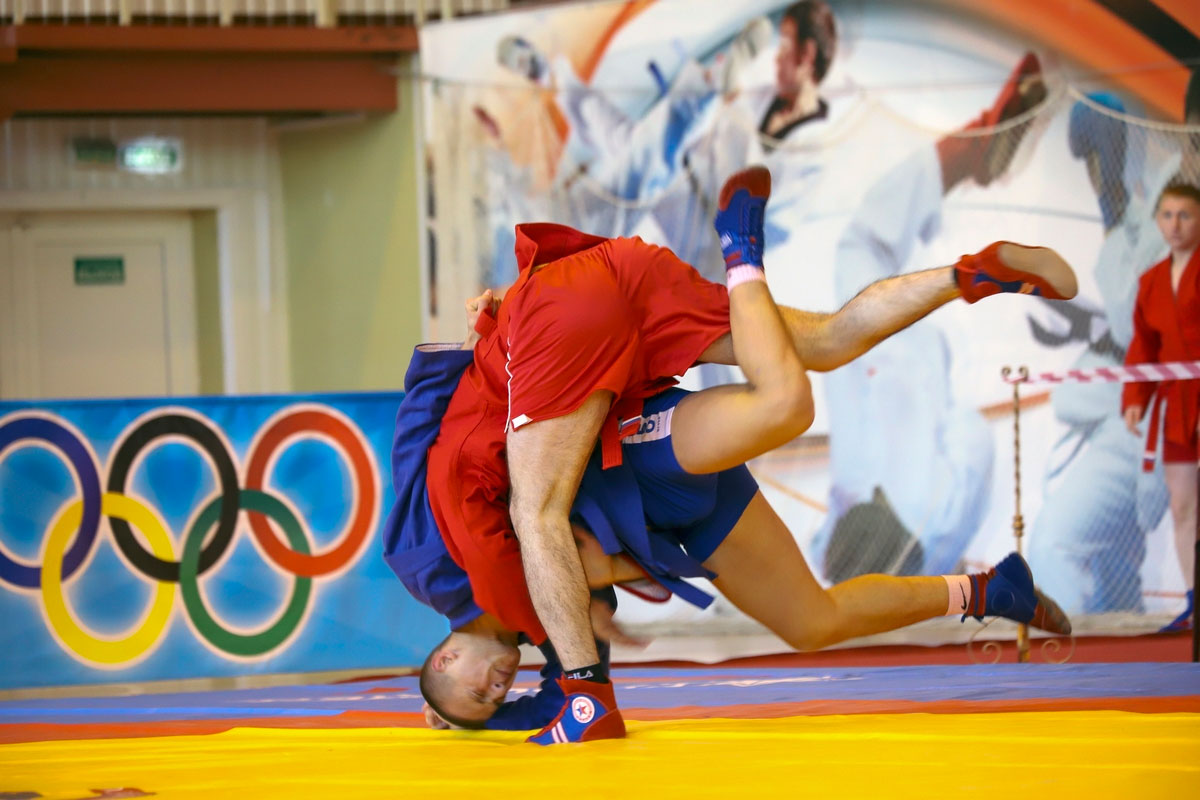 11. Кто из перечисленных спортсменов не является самбистом?
А. Федор Емельяненко 
Б. Мурат Хасанов
В. Евгений Плющенко 
Г. Раис Рахматулин
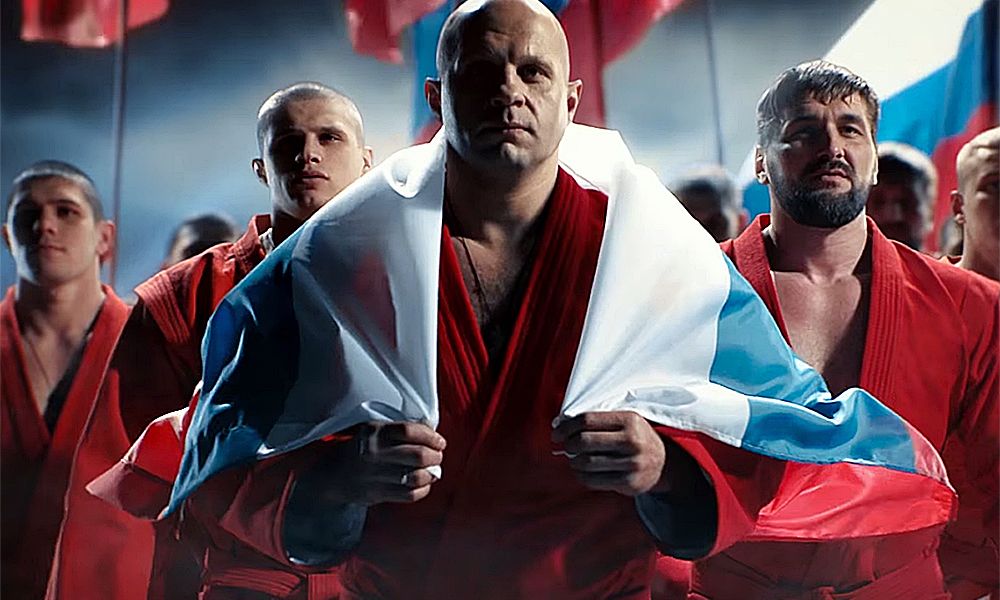 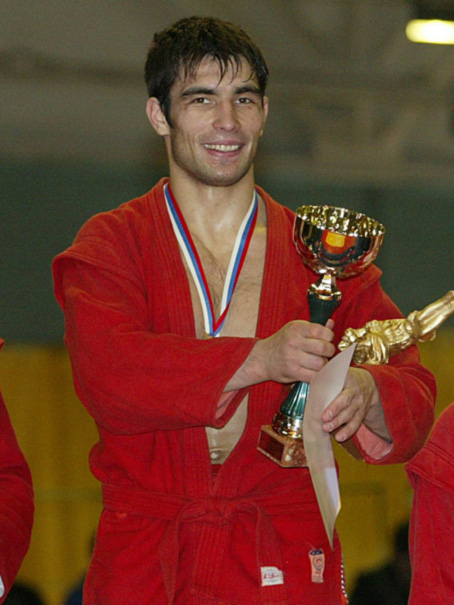 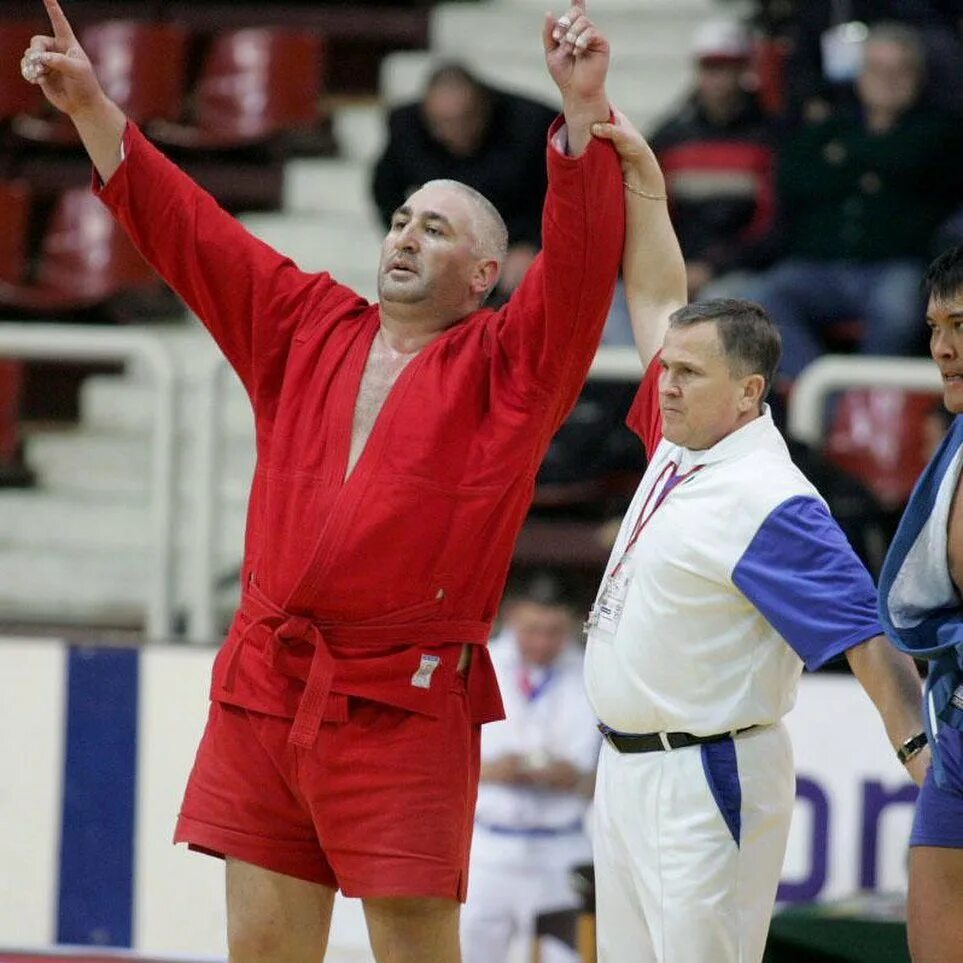 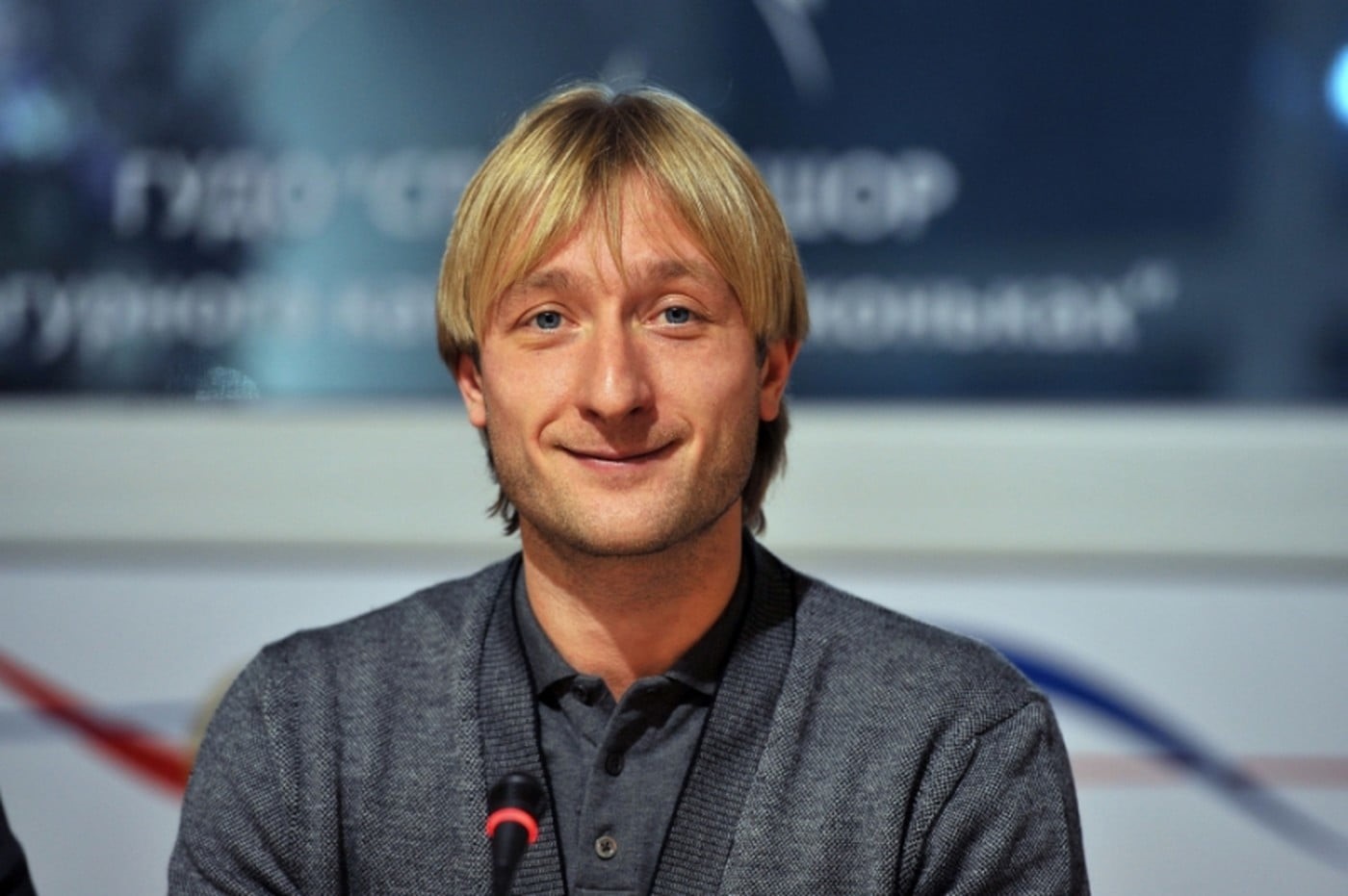 11. Кто из перечисленных спортсменов не является самбистом?
А. Федор Емельяненко 
Б. Мурат Хасанов
В. Евгений Плющенко 
Г. Раис Рахматулин
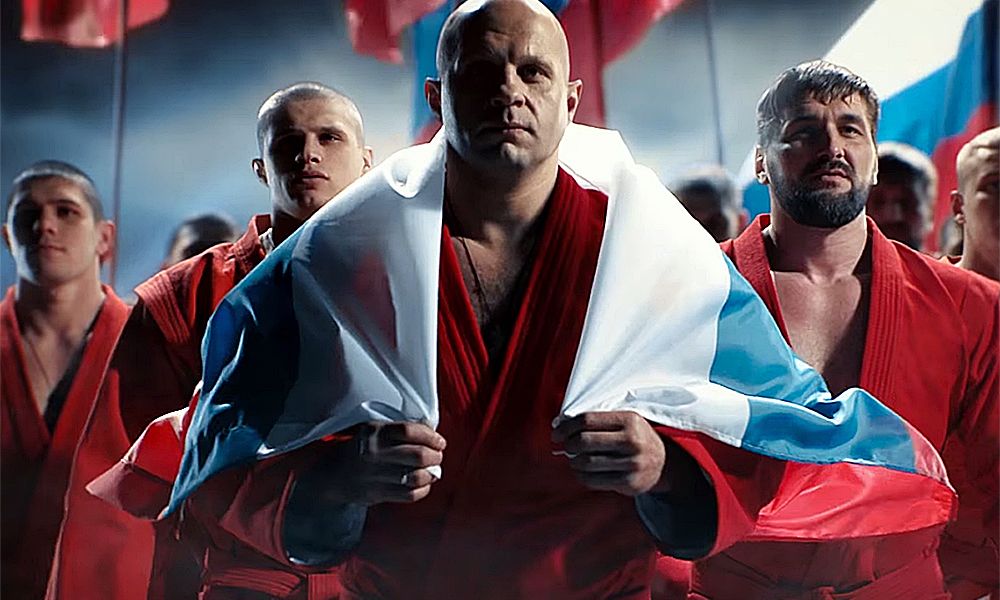 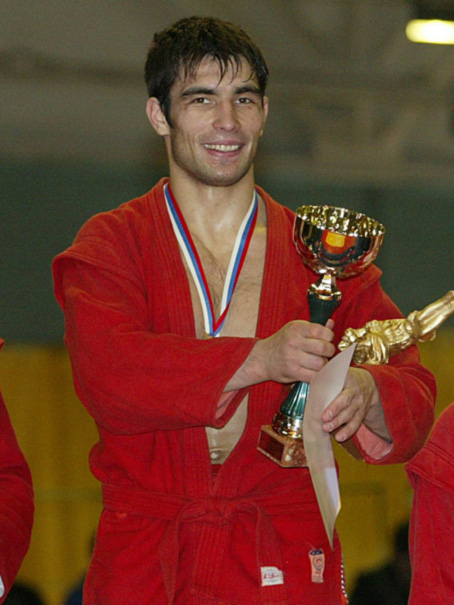 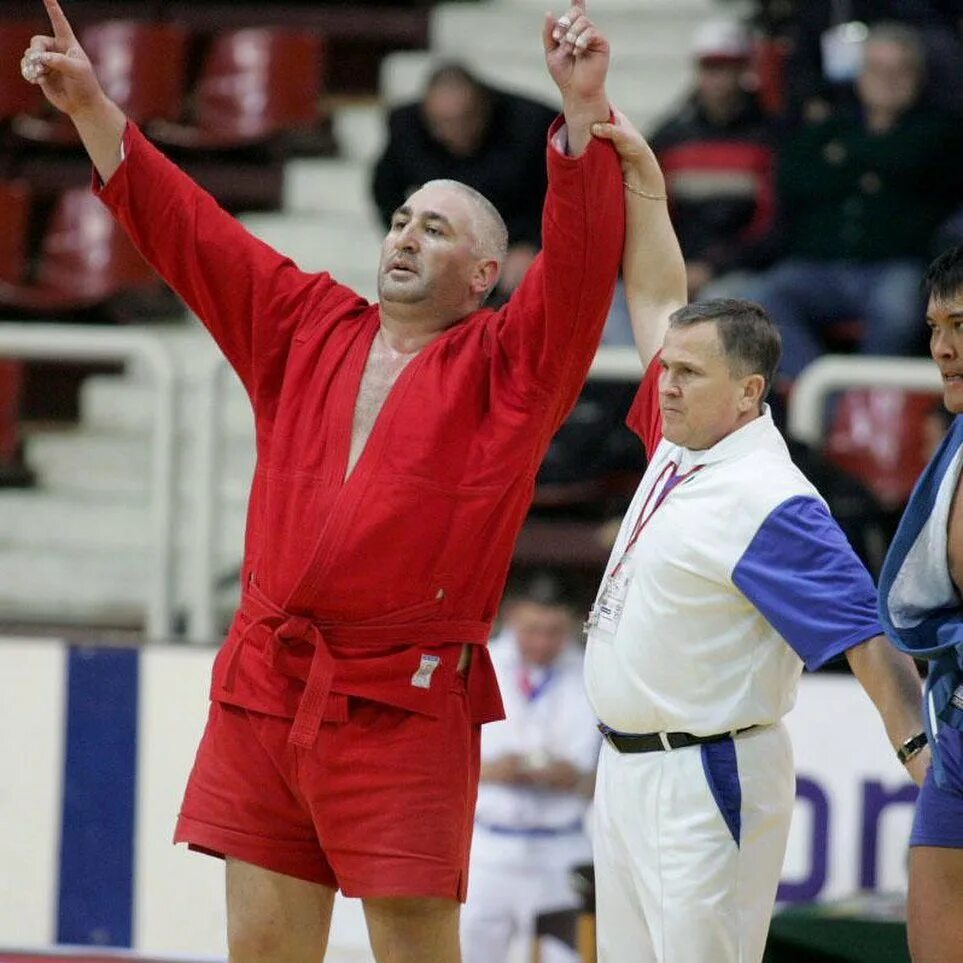 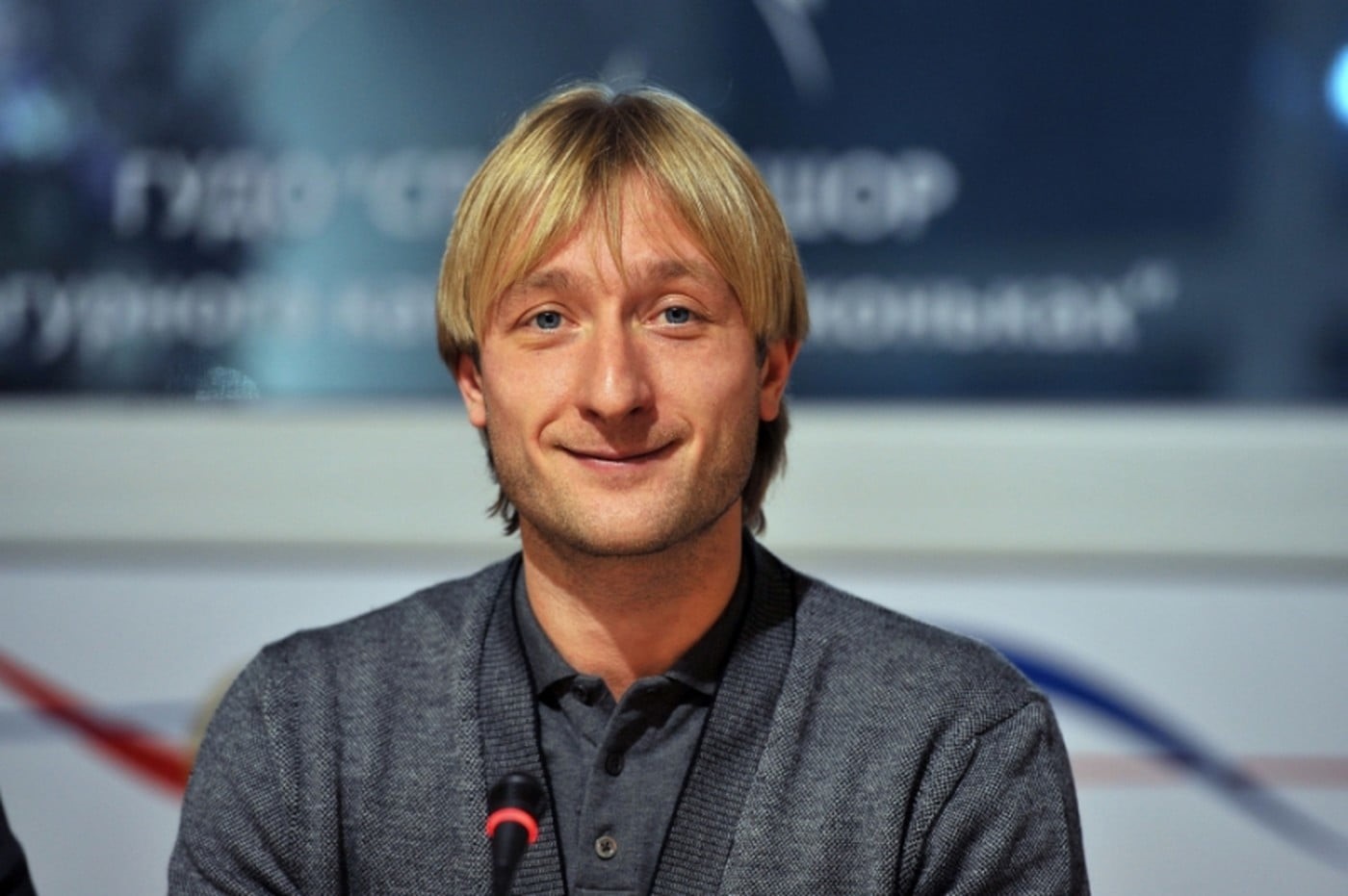 12. Какой язык признан официальным языком самбо?

А. английский
Б. русский
В. немецкий 
Г. японский
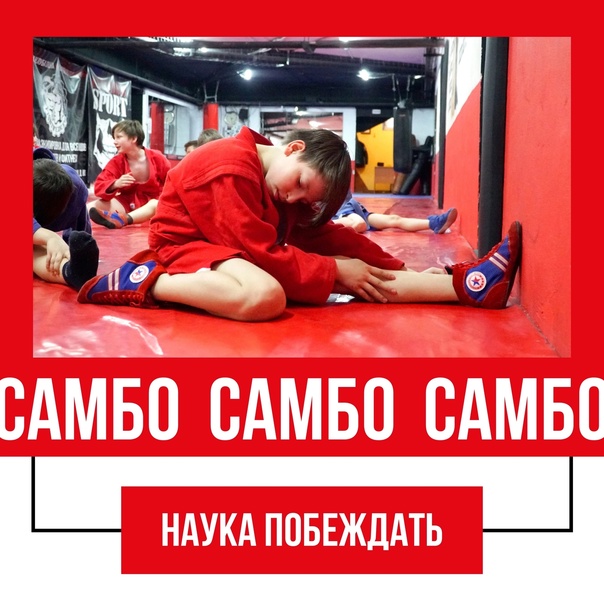 12. Какой язык признан официальным языком самбо?

А. английский
Б. русский
В. немецкий 
Г. японский
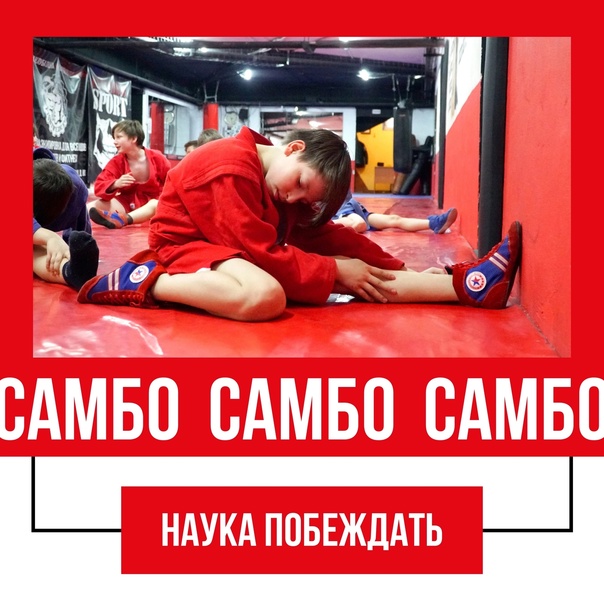 13. Сколько минут чистого времени длится схватка в самбо?

А. 1-2 минуты
Б. 2-3 минуты
В. 3-5 минут 
Г. 5-7 минут
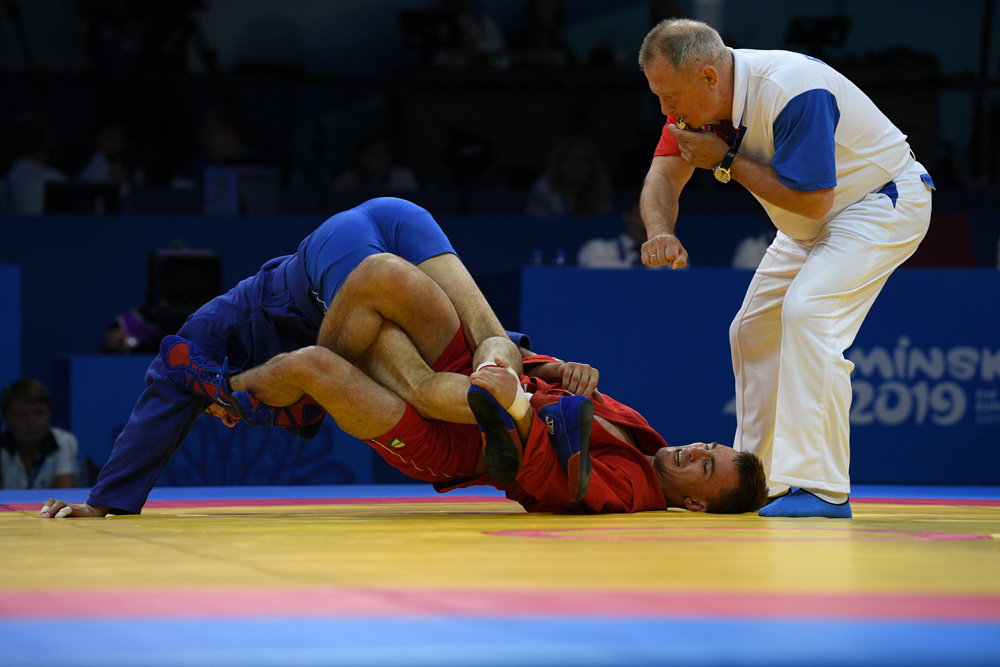 13. Сколько минут чистого времени длится схватка в самбо?

А. 1-2 минуты
Б. 2-3 минуты
В. 3-5 минут 
Г. 5-7 минут
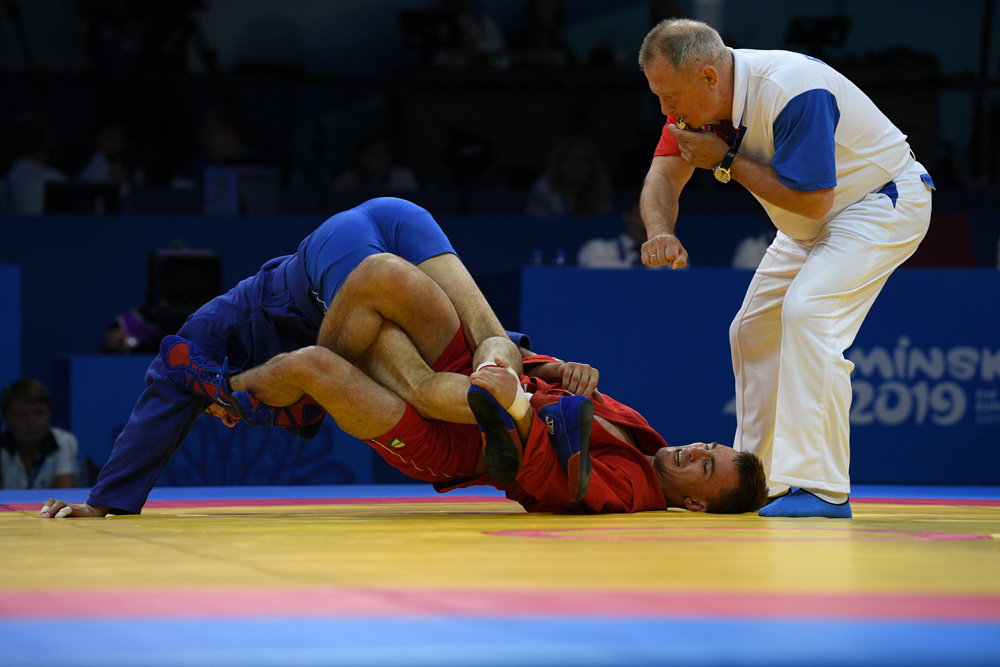 14. В каком году возникло самбо?

А. 1931 год 
Б. 1938 год
В. 1947 год
Г. 1980 год
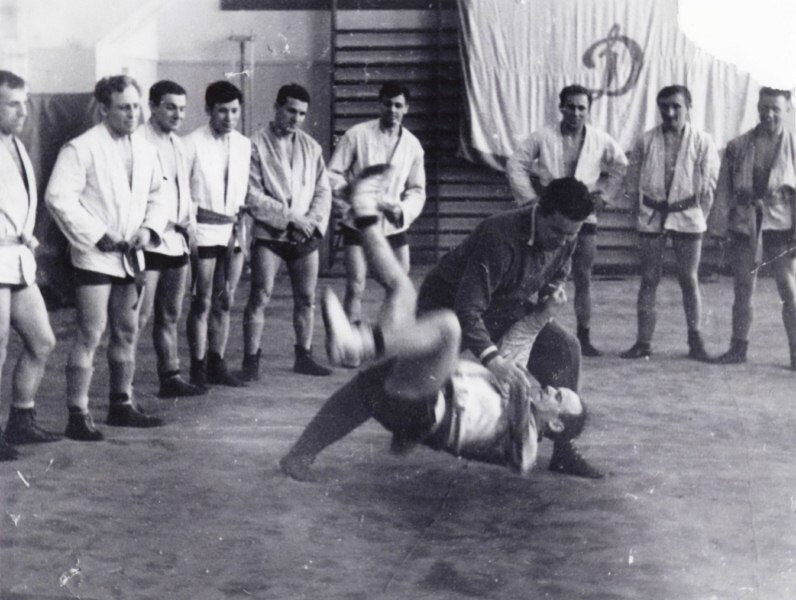 14. В каком году возникло самбо?

А. 1931 год 
Б. 1938 год
В. 1947 год
Г. 1980 год
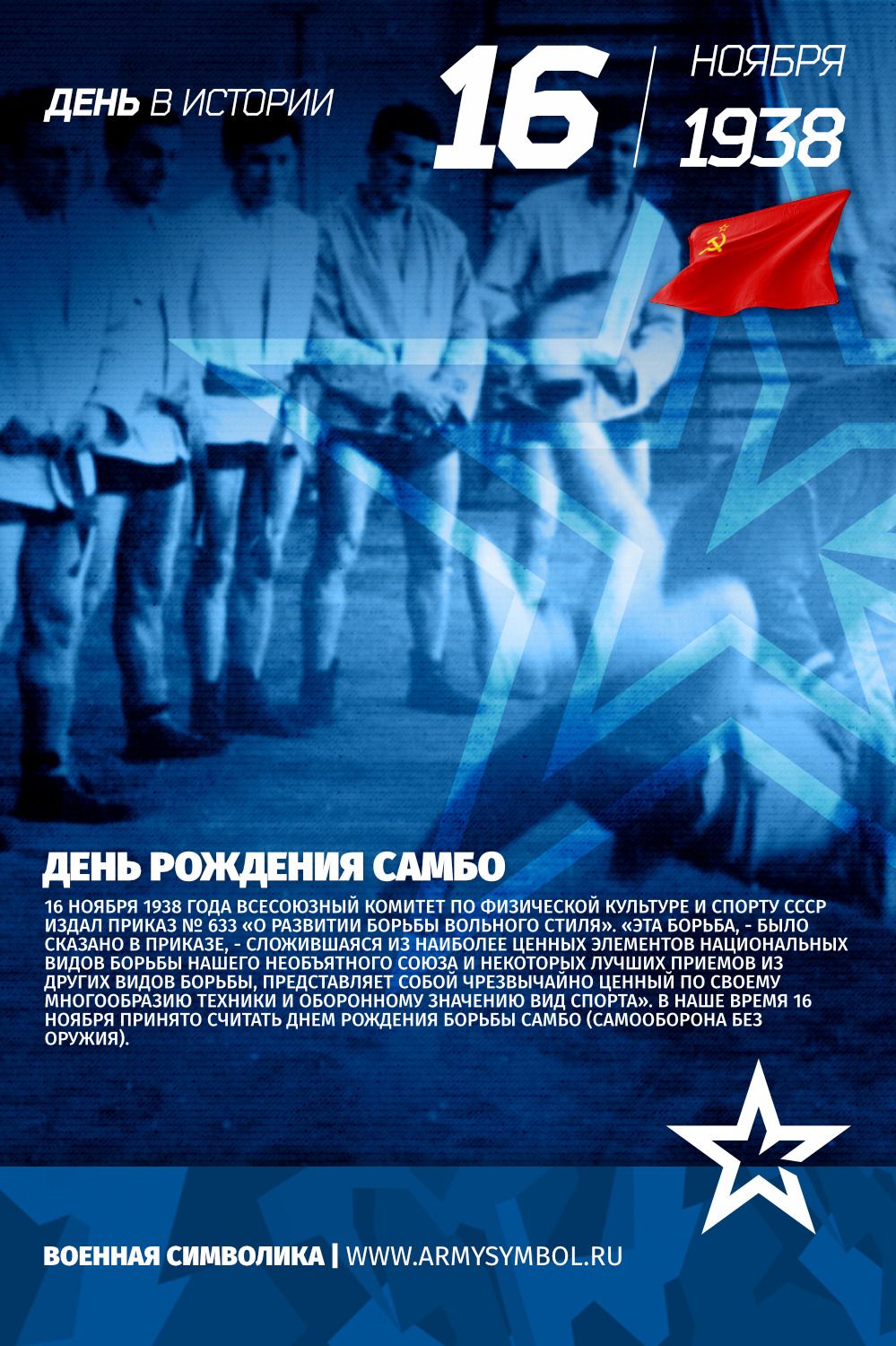 15. Какие физические качества развивают занятия самбо?

А. быстрота
Б. выносливость
В. сила
Г.  гибкость
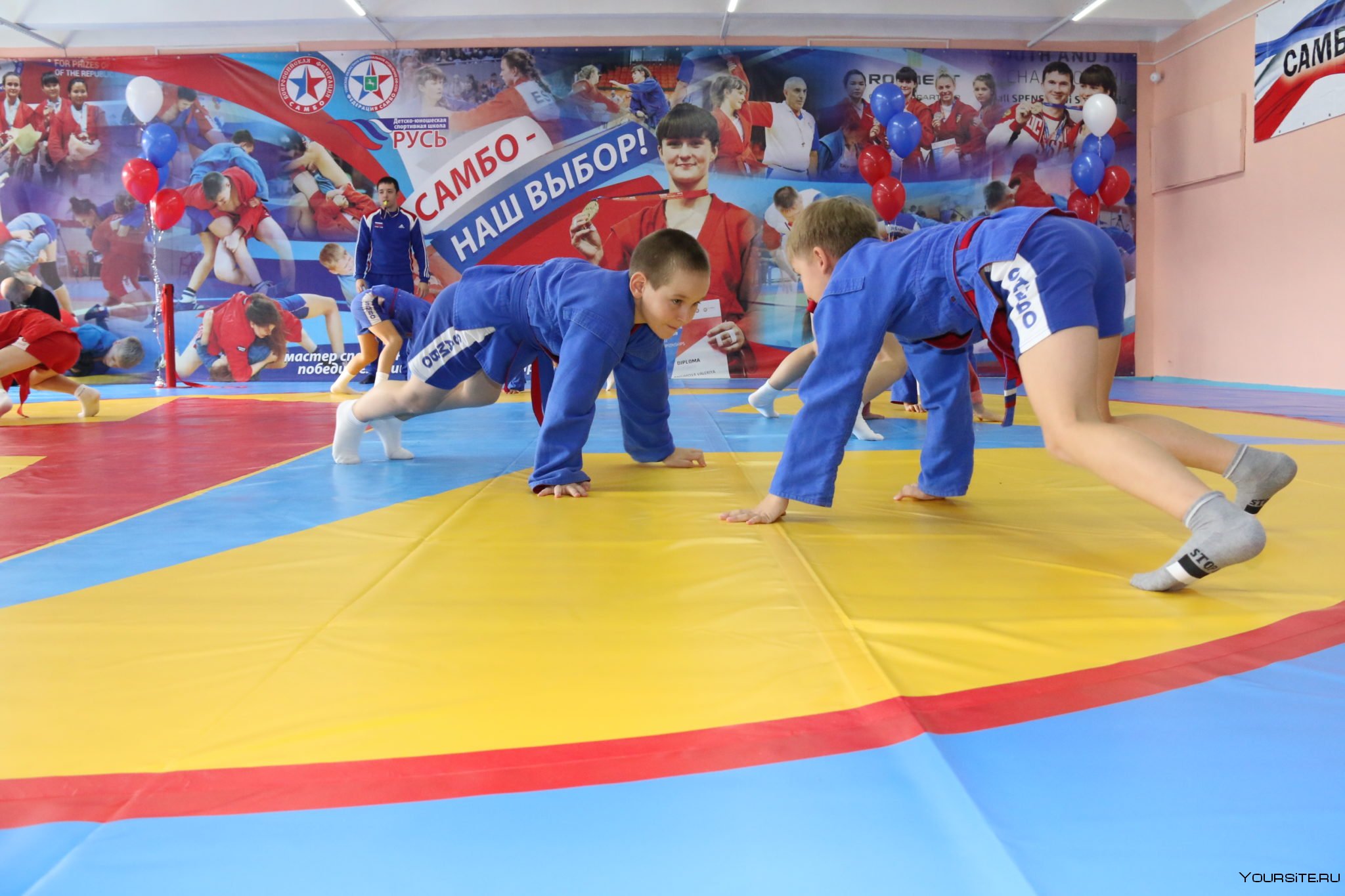 15. Какие физические качества развивают занятия самбо?

А. быстрота
Б. выносливость
В. сила
Г.  гибкость
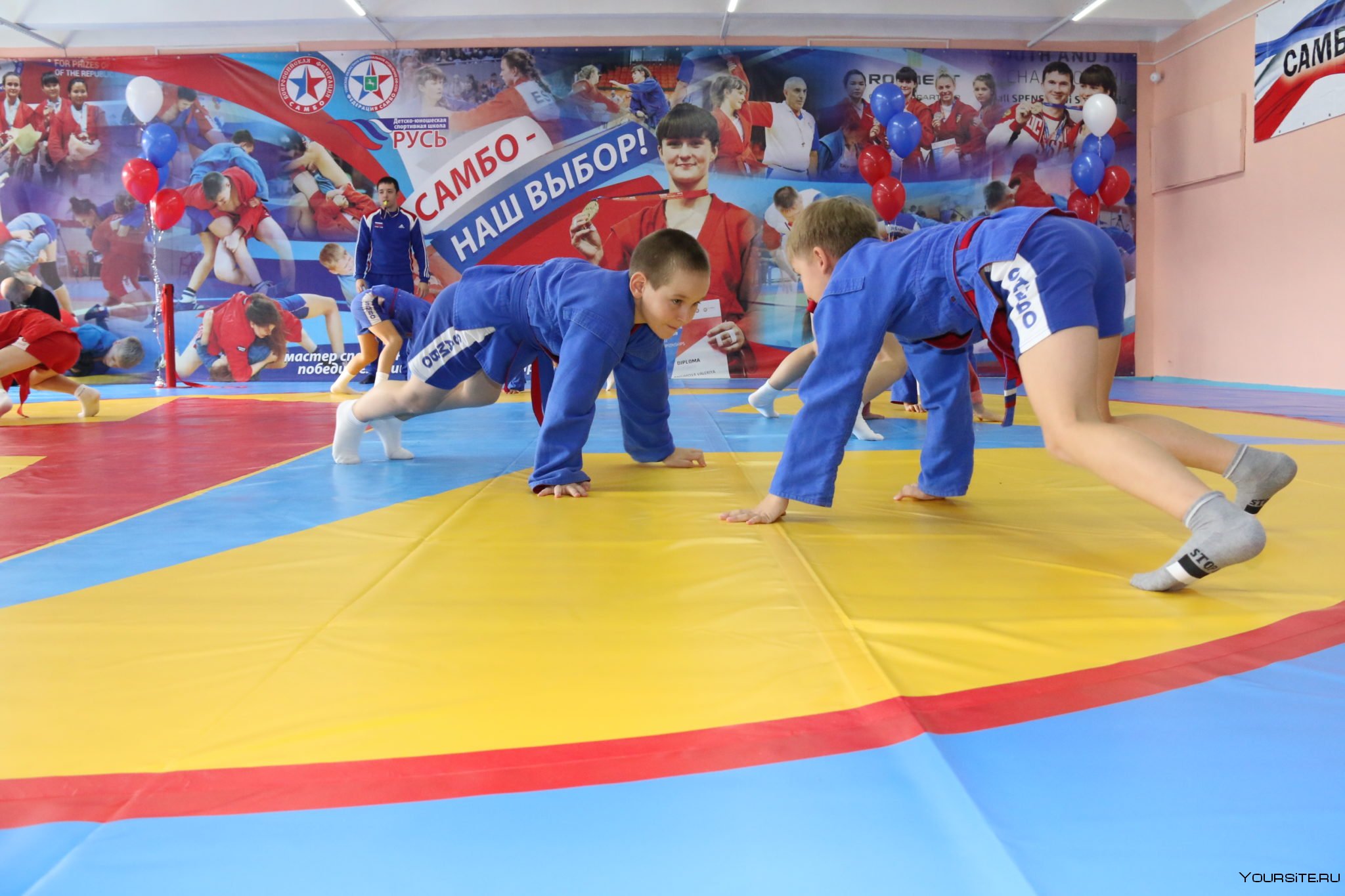 16. Как называется куртка для занятий самбо?

А. толстовка
Б. борцовка
В. ветровка
Г.  самбовка
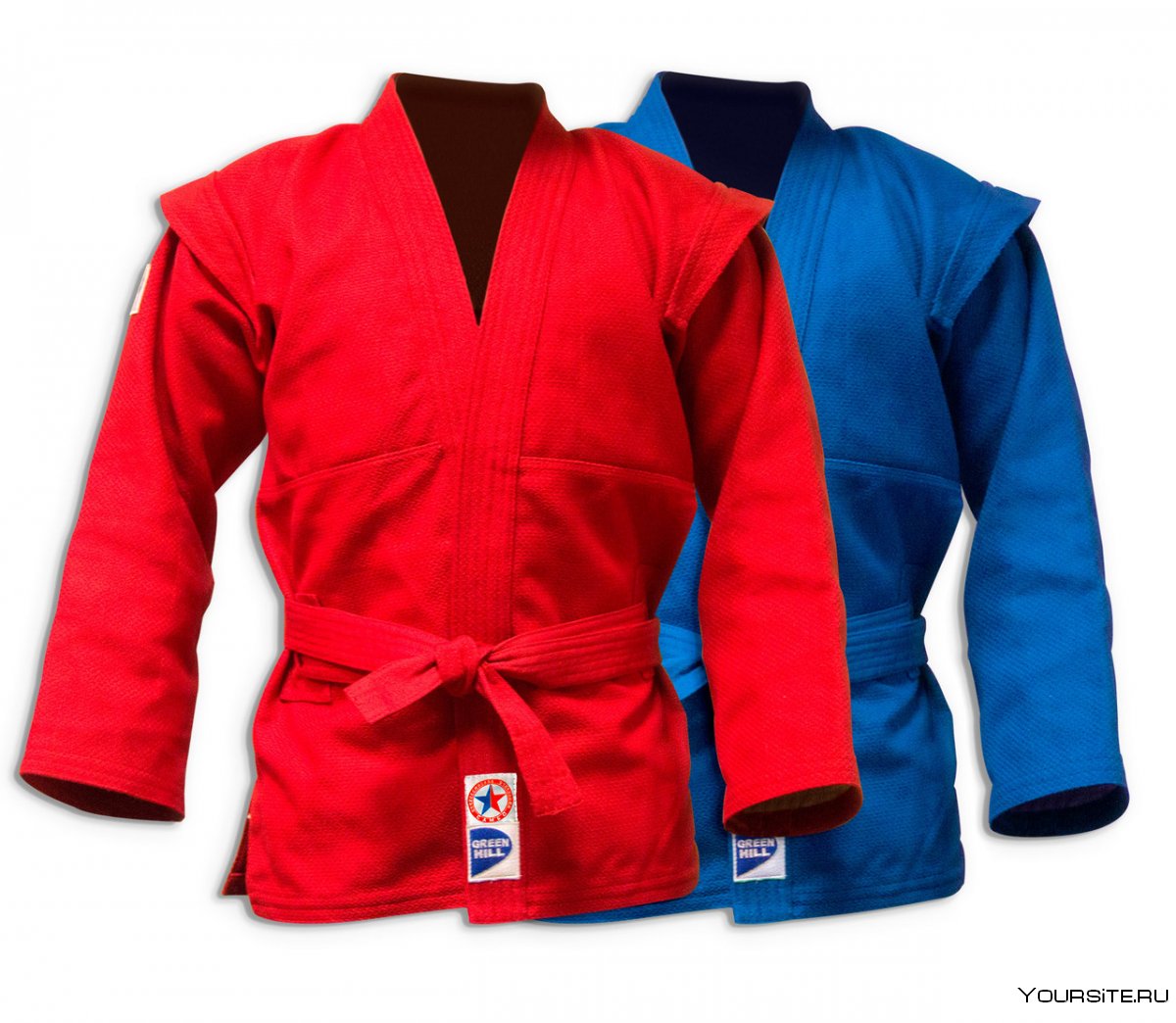 16. Как называется куртка для занятий самбо?

А. толстовка
Б. борцовка
В. ветровка
Г.  самбовка
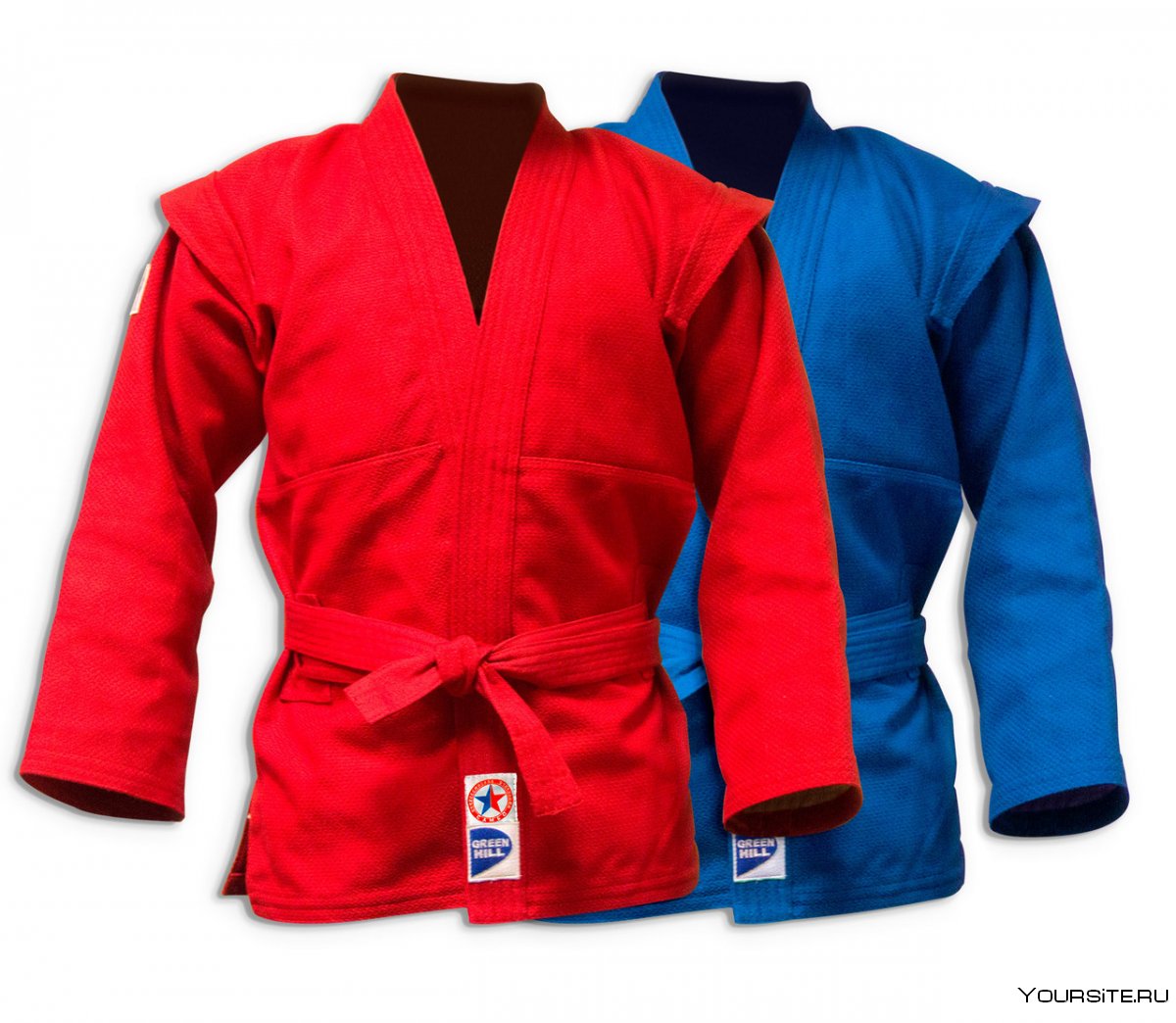 17. Выбери обувь для занятий самбо:
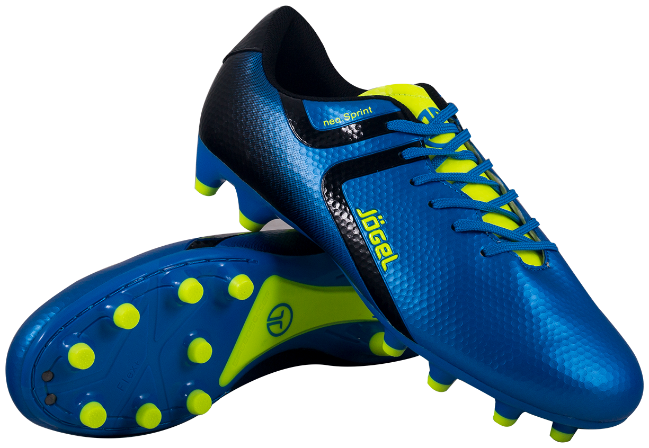 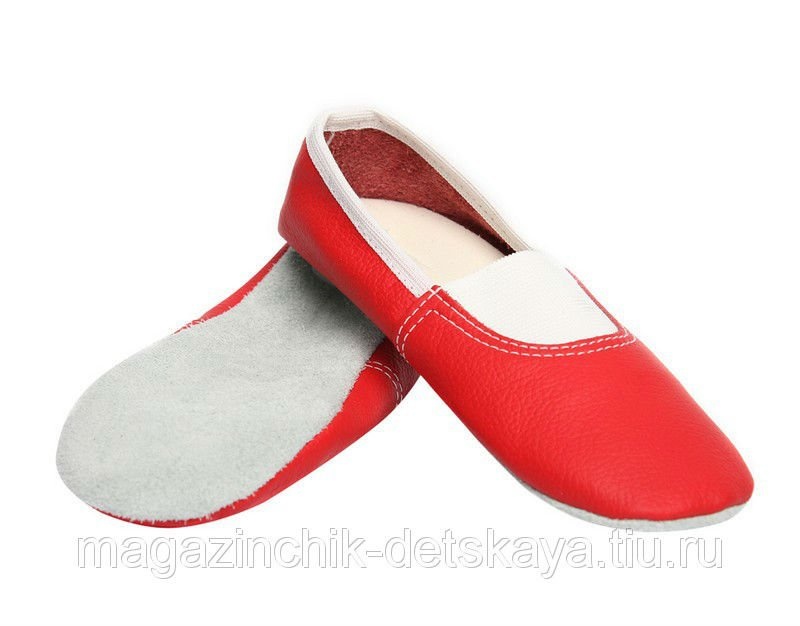 А
Б
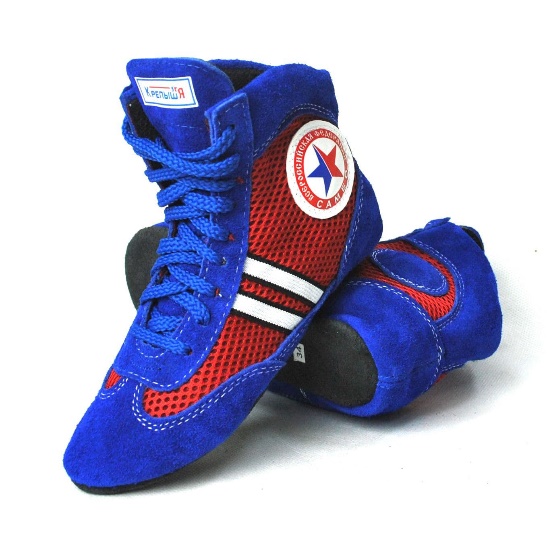 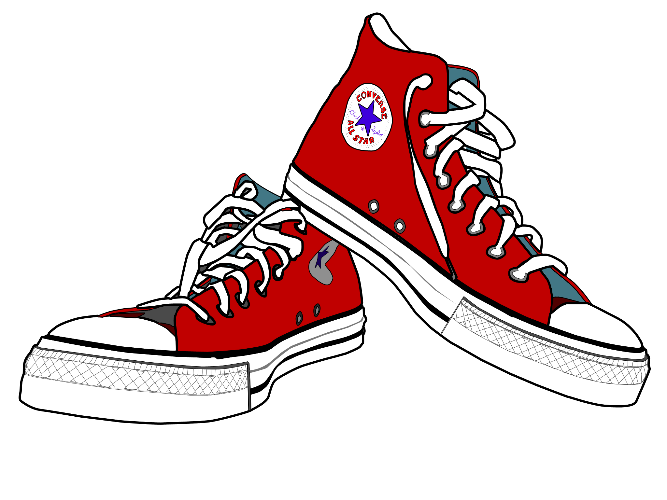 В
Г
17. Выбери обувь для занятий самбо:
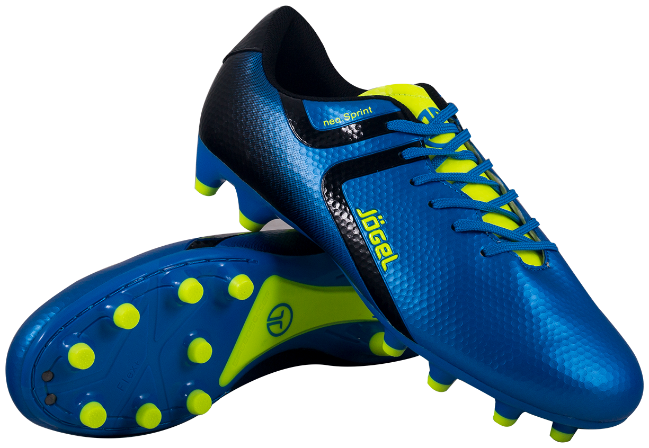 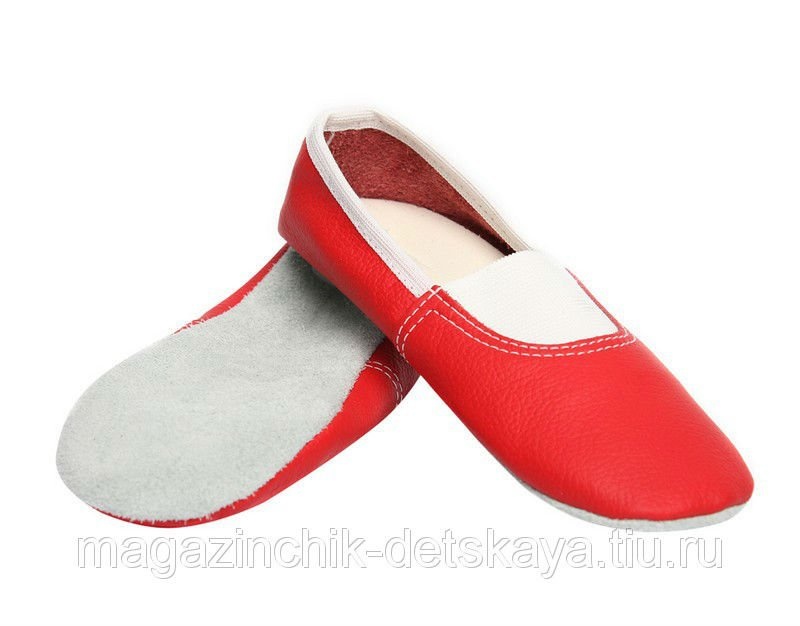 А
Б
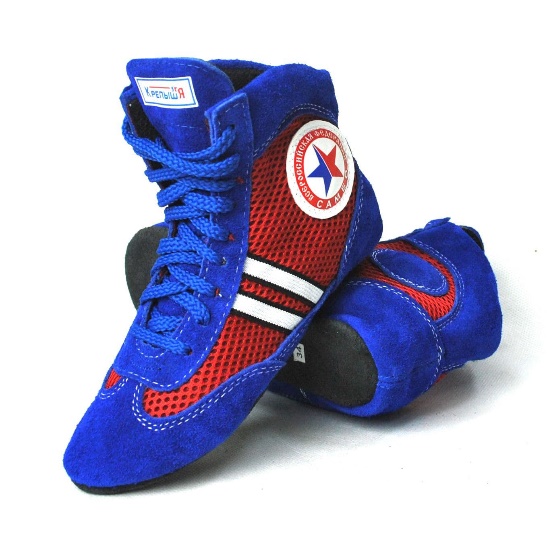 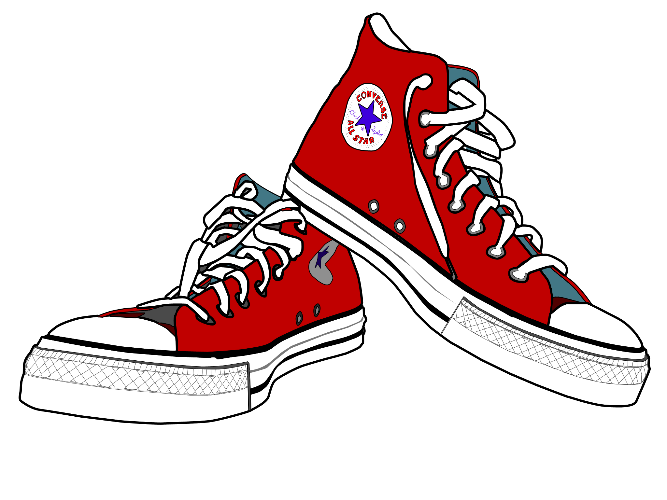 В
Г
18. Какой прием вынуждает соперника сдаться?

А. бросок
Б. подножка
В. болевой
Г. подсечка
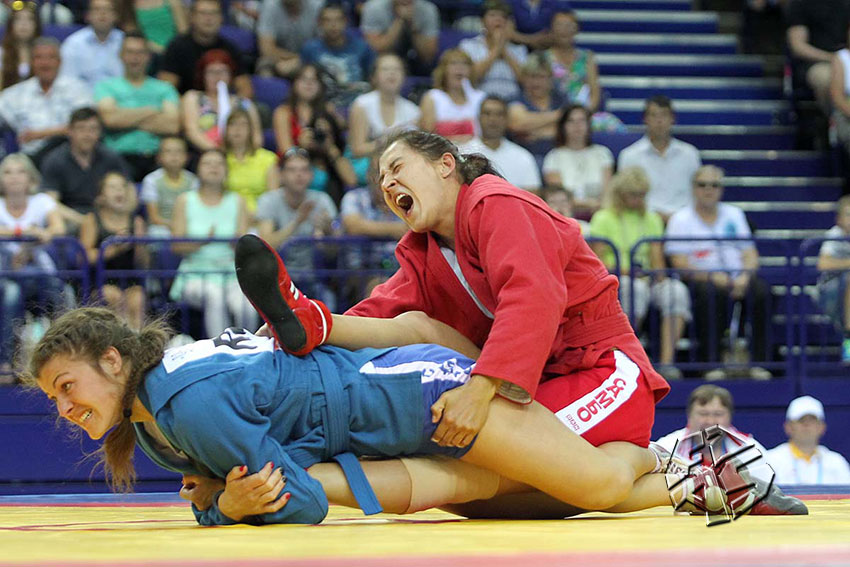 18. Какой прием вынуждает соперника сдаться?

А. бросок
Б. подножка
В. болевой
Г. подсечка
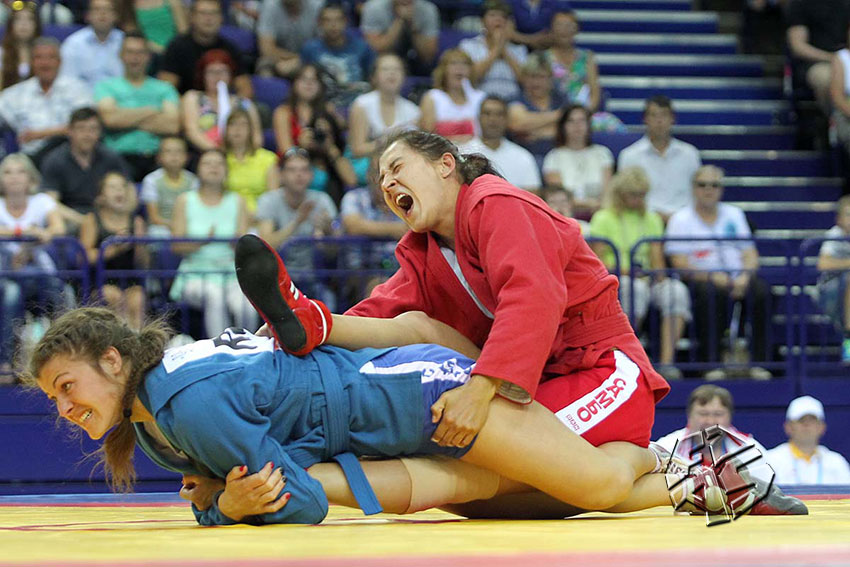 19. Как называется прием, изображенный 
на рисунках?

А. подсечка
Б. удержание
В. болевой 
Г. бросок
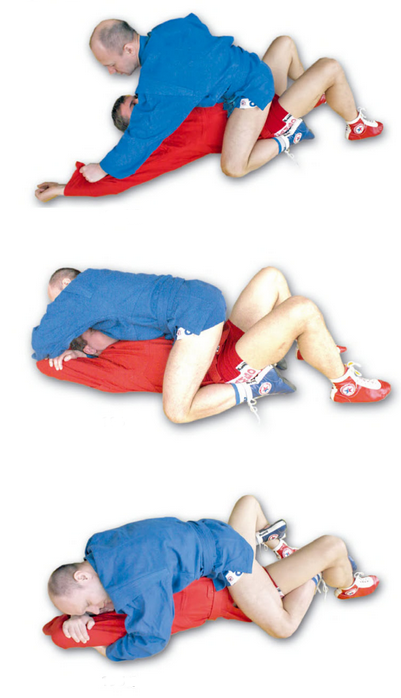 19. Как называется прием, изображенный 
на рисунках?

А. подсечка
Б. удержание
В. болевой 
Г. бросок
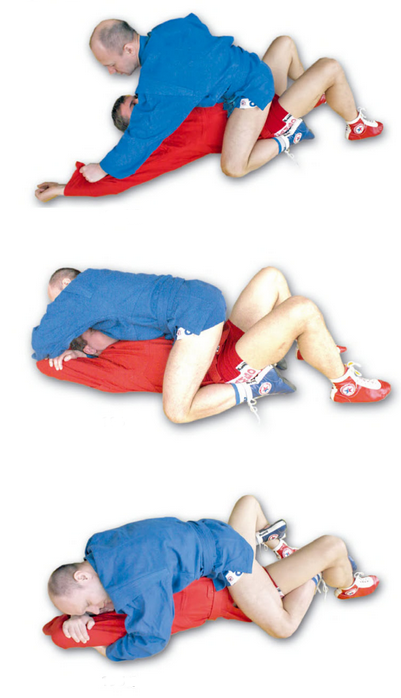 20. Как расшифровывается слово «самбо»?


А. самозащита без оружия
Б. самоболь
В. самооборона
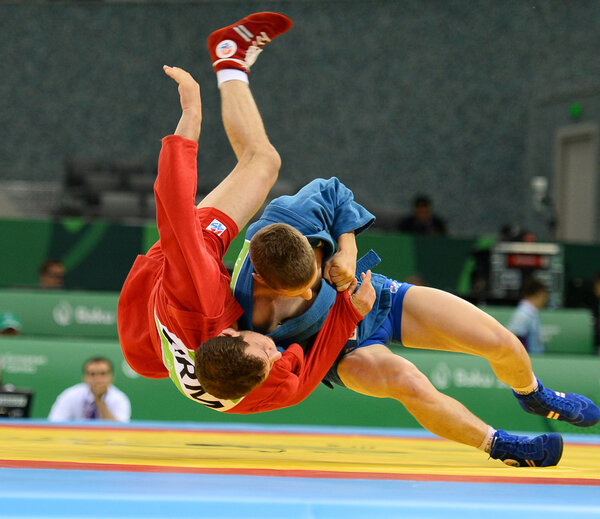 20. Как расшифровывается слово «самбо»?


А. самозащита без оружия
Б. самоболь
В. самооборона
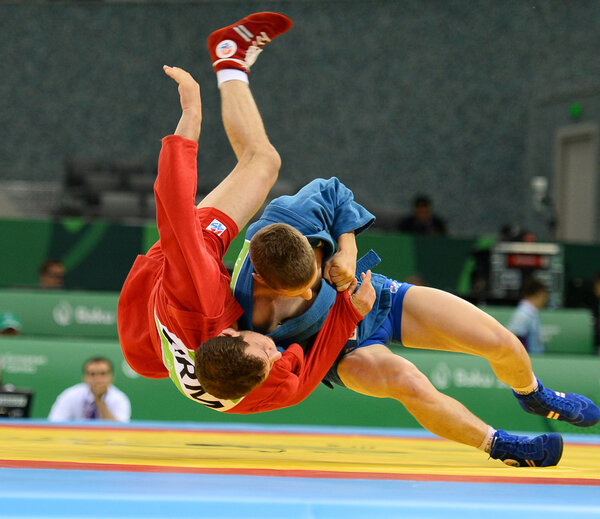 21. Какого цвета форма самбистов?

А. синего и красного
Б. желтого и зеленого 
В. белого и черного
Г. красного и черного
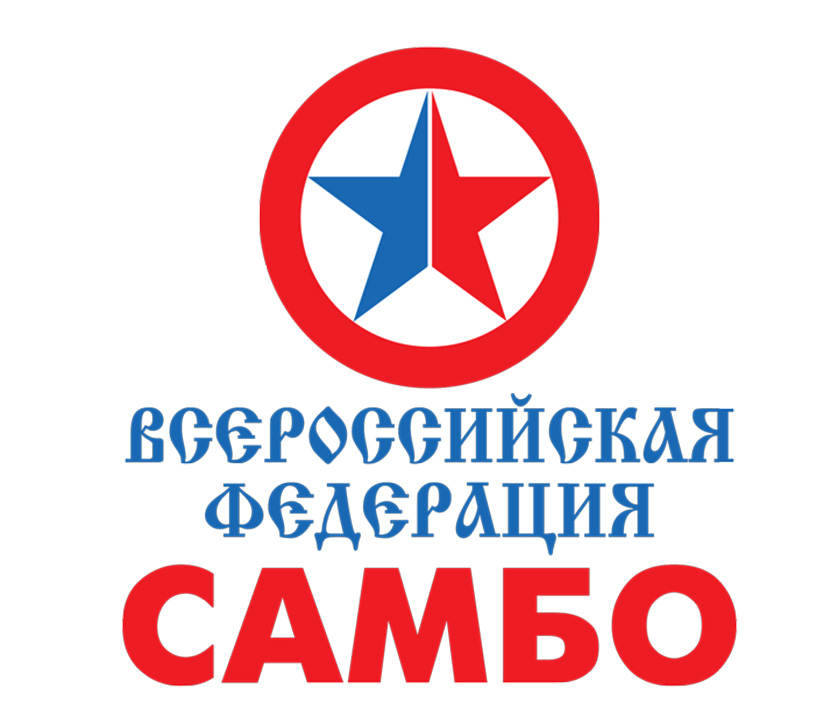 21. Какого цвета форма самбистов?

А. синего и красного
Б. желтого и зеленого 
В. белого и черного
Г. красного и черного
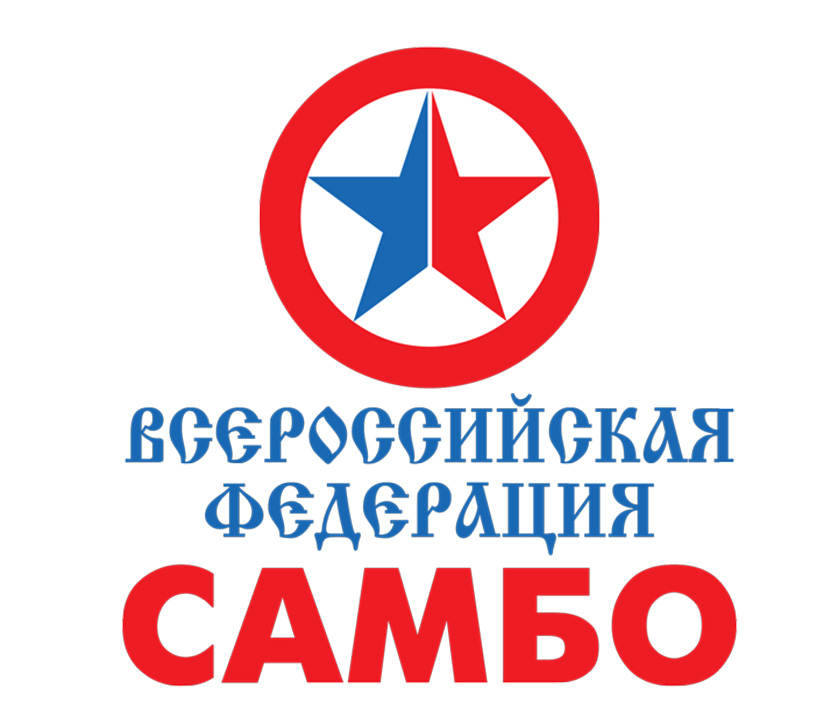 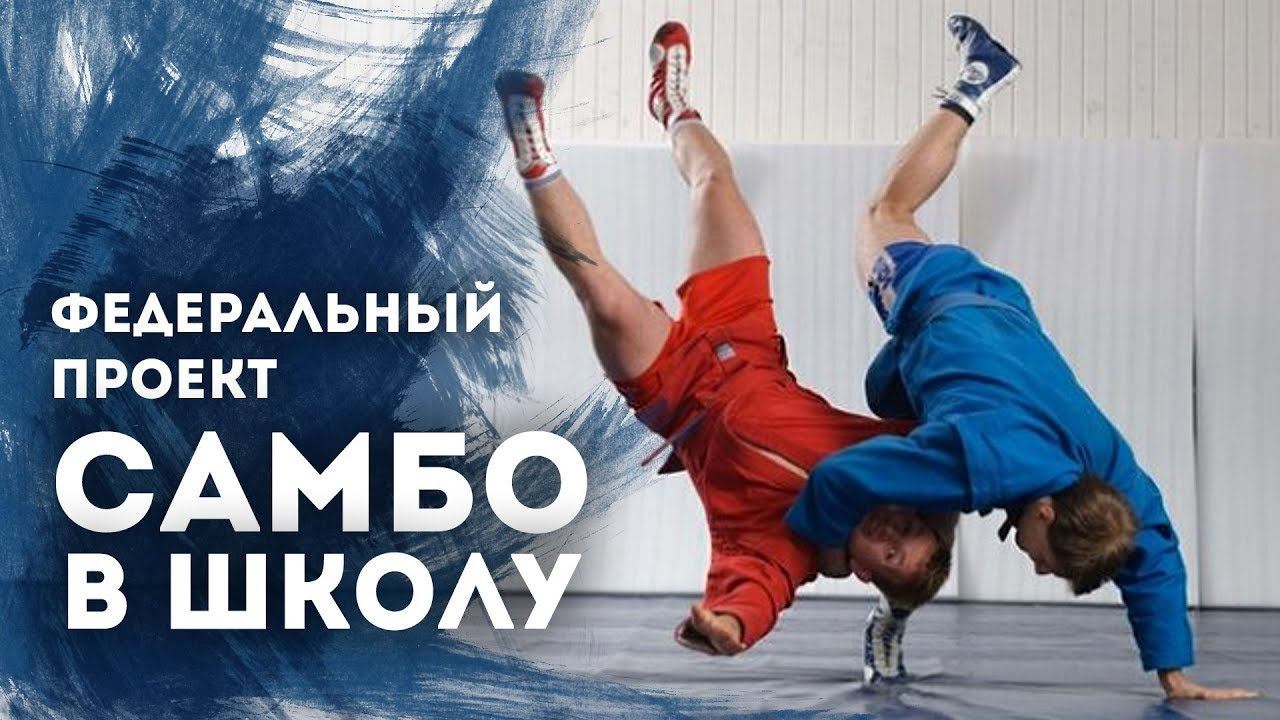